About Kuali Research
Here’s what you need to know
Kuali Research Sponsored Programs Modules
The scope of the modules under the purview of the Kuali Research project
2
Kuali Research (KR) Project Scope
ENTERPRISE SYSTEMS RENEWAL PROJECTS
Kuali Research Project
Data and Analytics
Sponsored Programs Modules
Facilities Information Management
Pre-Award
Proposal Development
Institutional Proposal
Negotiations *new*
Financial Information Systems
Human Resources and Payroll
Post-Award
Awards
Subawards *new*
Research Administration Systems
Student and Faculty Information Systems
Note: Kuali IRB and Kuali COI will be handled as separate projects, but will be coordinated with the KR team
Supporting Technology Infrastructure
Kuali Research Project Update
General status update regarding progress since last quarter, activities for next quarter, risks/issues and project timeline.
We are here
4
Initiate
Discuss resourcing needs; Finalize statements of work and discuss prioritization of domain implementation.
5
Kuali Research Project
Business Case
Implement an integrated Electronic Research Administration solution that increases Faculty/Researcher productivity, improves financial/research compliance to mitigate risk, is closely aligned with lean/streamlined business operations, takes advantage of existing system functionality as appropriate and is integrated with current/future systems for the transfer of data between enterprise systems.  The impact of this modernization and alignment effort will affect more than 800 end users, over $4B in submitted proposals and over $1B in annual expenditures.
Kuali Research Project
Objectives
Benefits
Guiding Principles
Cost savings by optimizing business processes
Leverage web-based SaaS to and improved user experience with modern web and user interfaces
Improved compliance
Availability of new functionalities that support essential research administration business processes, and ensures effective management of risk
Greater security
Modernization and sustainability
Transition from Coeus platform to Kuali Research SaaS solution
Implement electronic research administration modules
Review and improve current business processes using Lean Six Sigma methodology 
Train impacted users on new business processes and system
Document and retire legacy business processes, systems and data as appropriate
Architect, document and implement data integration services
Be open to change
Continue process improvement
Support a culture of quality
Encourage feedback and critique
Follow industry best practices
Kuali Research Project Scope
KR is web based so you can access on the go!
Plan
Project team engages vendor partners in planning, including for design teams.
9
KR Project Structure
Governance
Escalation
Sponsor
Laurie Owen
Gene Hasegawa
Anne Footer
Core Team
Linda 
Collins
Sandra A. Brown
Project Teams
Ross Dammann
Bill 
Decker
Erika 
Wilson
Anne 
Footer
Marissa Prough
Carolyn Sheehan
Maryam Attari
Eric 
Mah
Angela McMahill
Kuali | Functional Lead
Kat Szulc
Kuali | Project Lead
Kaci Foster
Kuali | Technical Lead
Terry Durkin
Change Structure
Our goal is to organize leaders, at all levels of the University, to coordinate communication, so end users hear the right messages from the right people. Change Network members are local sponsors and serve as an extension of the project Change Leads. Learn more about Change Network roles and responsibilities.
Change Network
Executive Team
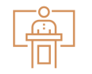 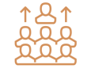 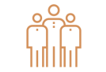 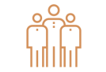 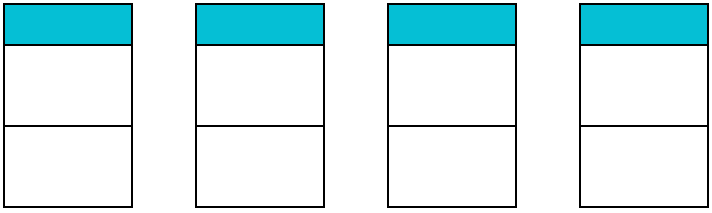 Primary Sponsor
and KR Governance
Sponsor Coalition Lead
Sponsorship 
Coalition
Change
Champions
Serves as the leader, executor, and communicator for their Division and/or Department.
Disseminates and advocates for positive change among impacted units and teams
Serves as org. sponsor, and primary contact for the Change Lead and Sponsorship Coalition
Launches change 
and actively sponsors among the research community
Active and visible participation; communicates key messages from the Core Team
Support communications from Change Leads
Share communications and set priority
Track readiness and provide two-way communication
Change Network – Currently Under Review
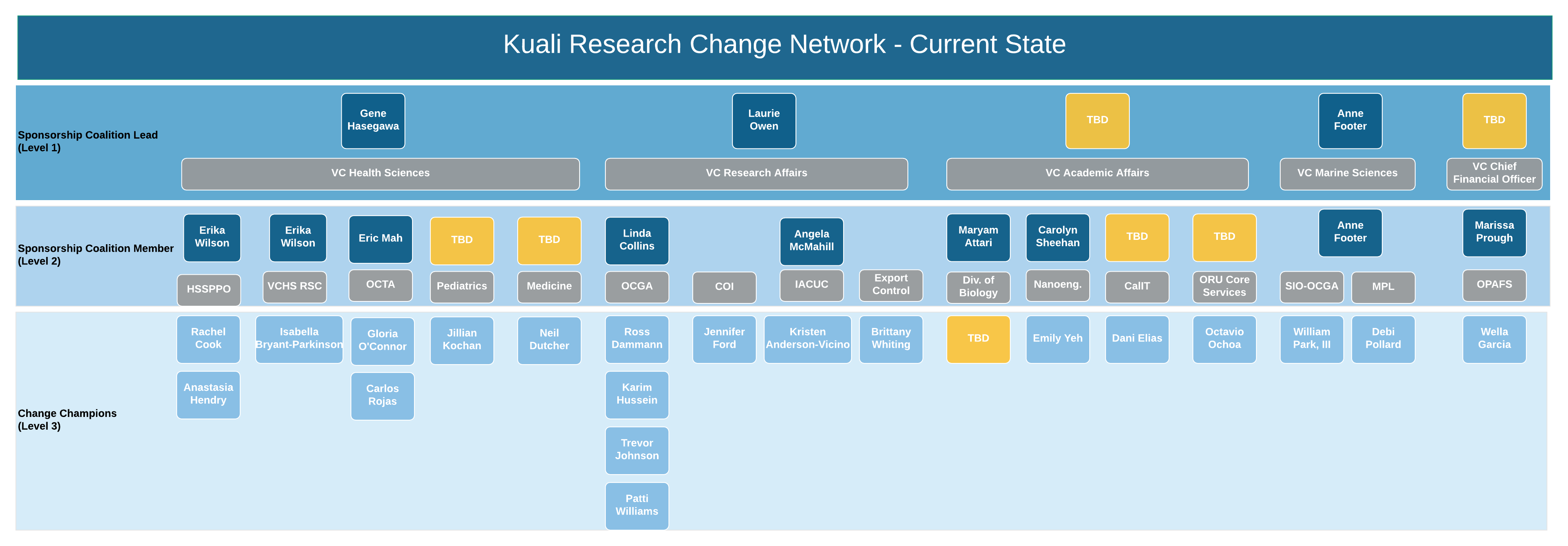 [Speaker Notes: Sponsors, as a general term, refers to anyone who is supportive of the change. Sponsors promote the change with their actions, behaviors and conversations. According to Prosci, Middle managers and supervisors are sometimes the most powerful sponsors of change.
Change Network serves as an extension of the primary sponsor, governance, and project team

Objectives:
1.   Ensure all areas have coverage where at least one contact will pass along information via meetings, road shows and other inter-personal activities.
2.   Allow for department users to have one local representative where they can pass along their thoughts and concerns, and receive information.]
Design
Business process review (SME involvement begins)
13
Kuali Research
Project Time Line
We are here
Sept – Nov 2019
Apr – Jun 2020
Oct – Dec 2017
Jan – Mar 2018
Dec 2019/ Jan 2020
Apr 2018 – Mar 2019
Aug 2018 – Apr 2019
Apr – Sept 2019
Jan – Mar 2020
The project team is working with subject matter experts (SMEs) from across the campus who were recommended by project governance (the Research Information Services (RIS) Advisory Group).  The SMEs are reviewing Pre and Post Award business processes by documenting current state and working with the vendor and project team to establish a proposed future state using Lean Six Sigma methodology.  The proposed future states are then submitted for review and approve to the RIS.  If additional guidance, decision and/or support is needed at a higher level, the process is escalated as needed for future review and approval.

Once a proposed future state process has been approved, it is handed off to the Configuration Lead and the Solutions Architect for configuration into the Kuali Research System and integration evaluation.  Once configured it will be slated for validation and user acceptance testing.
14
Design
Business Process Review Goals
Business Process Review
This is oversimplified!
Coming up with a proposed future state
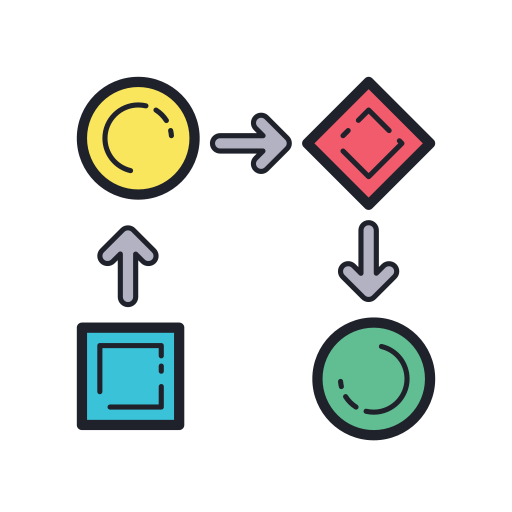 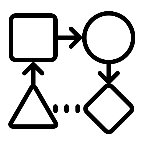 1)
4)
2)
3)
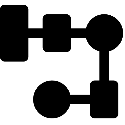 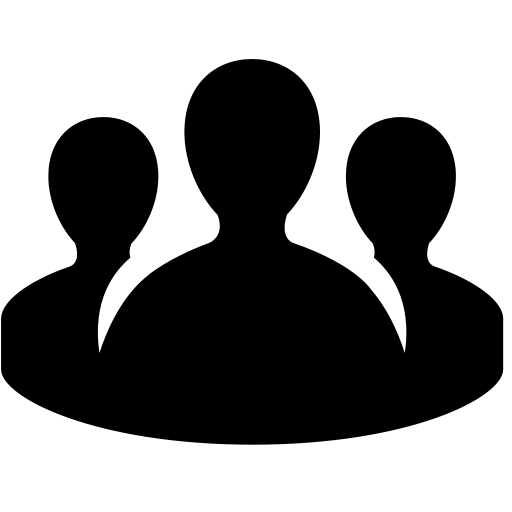 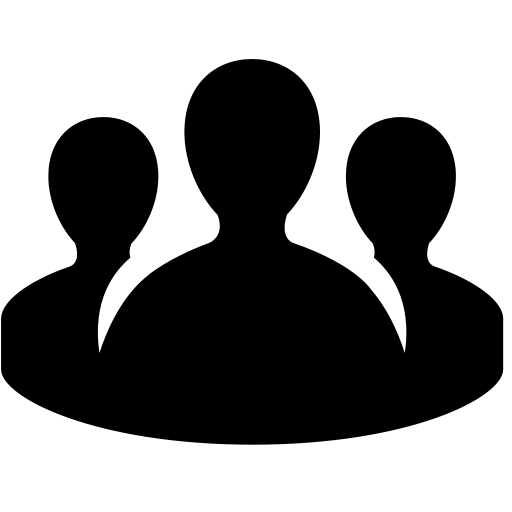 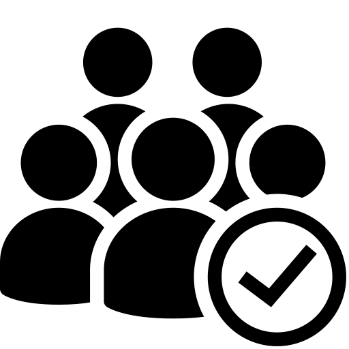 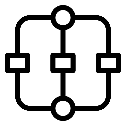 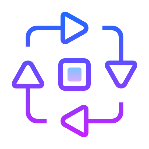 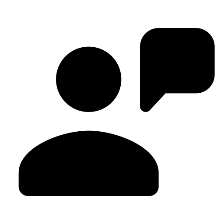 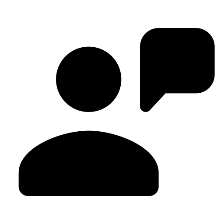 Project Governance provides the Project Team with names of SMEs for designated business process reviews
SMEs Business Process Design Teams applies Lean Six Sigma methodology and works with Project Team to consult with the vendor and come up with and vote on an improved proposed future state
Project Team meets with groups of SMEs to conduct current state mapping
Project Team presents the proposed future state to the Project Governance for review and final approval before passing the proposed future state on for configuration
Understanding Business Process Review Levels
EXAMPLE
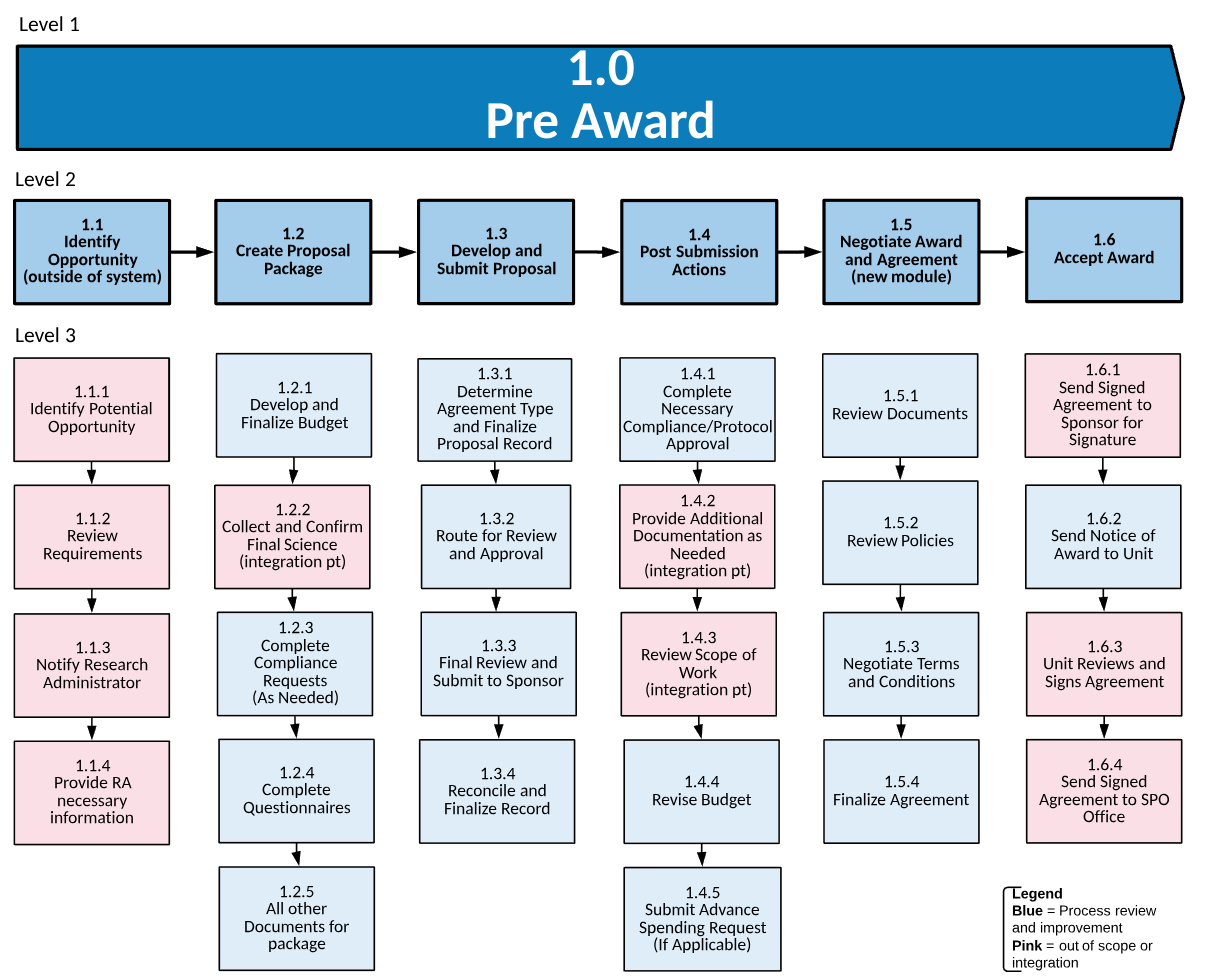 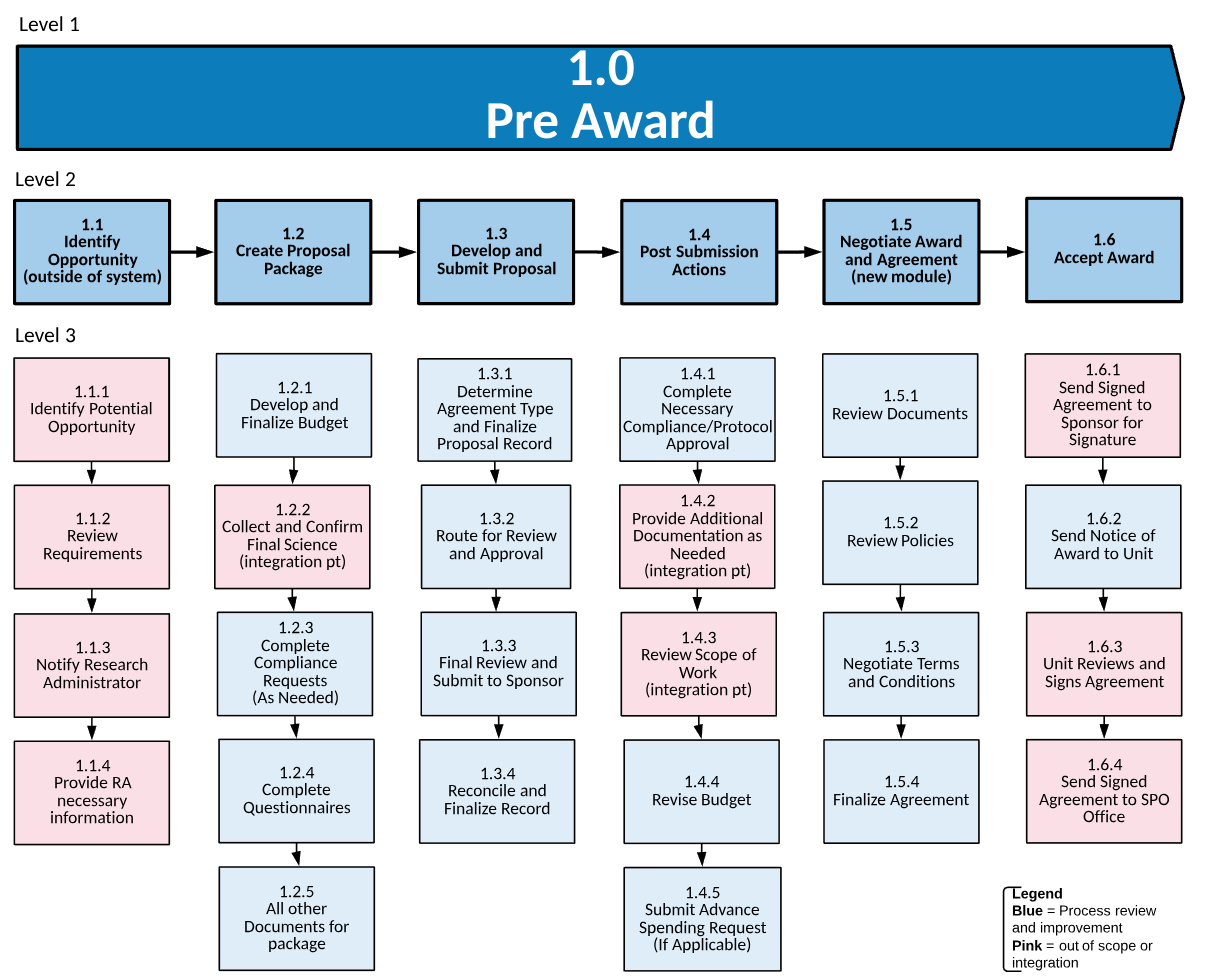 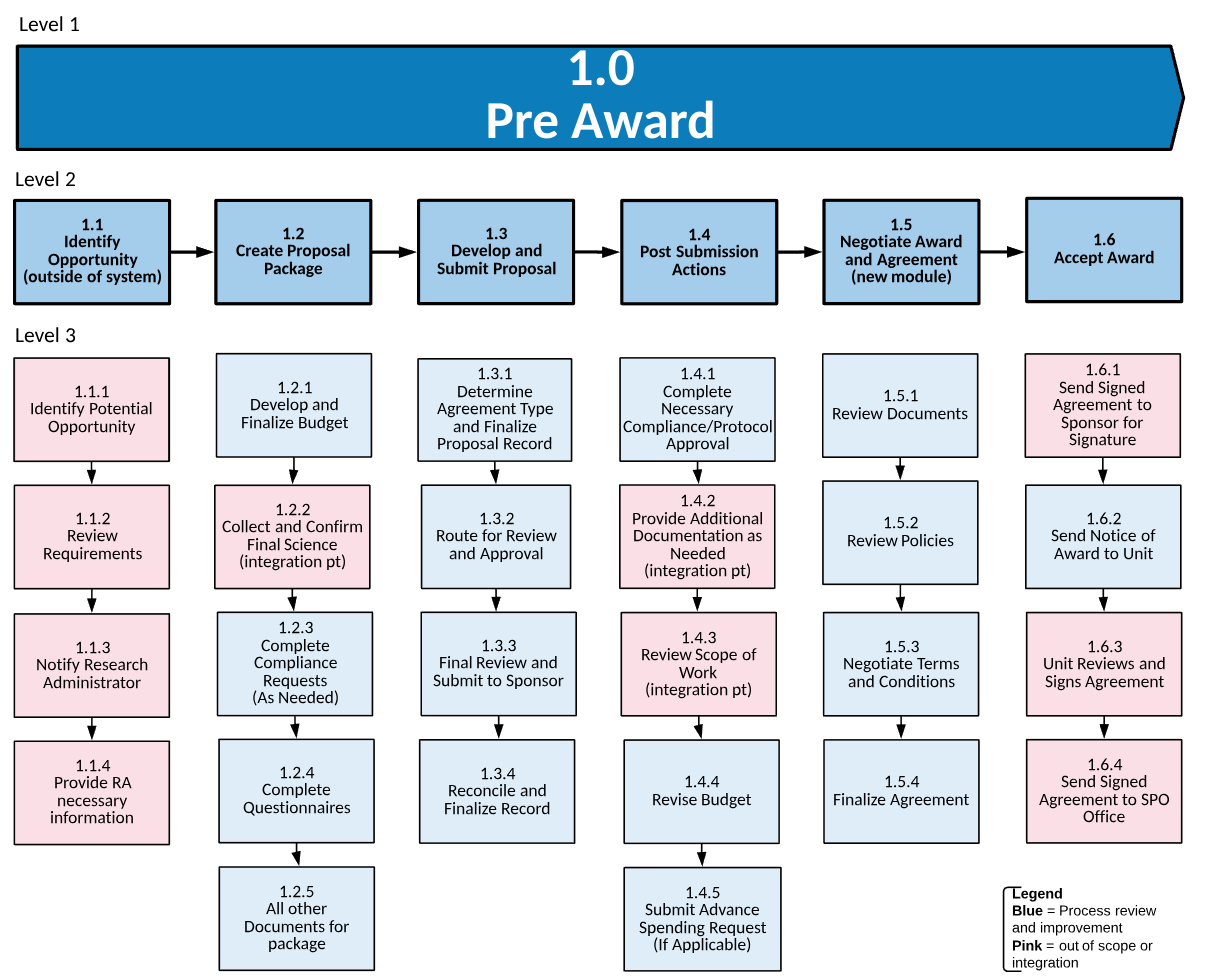 Level 4
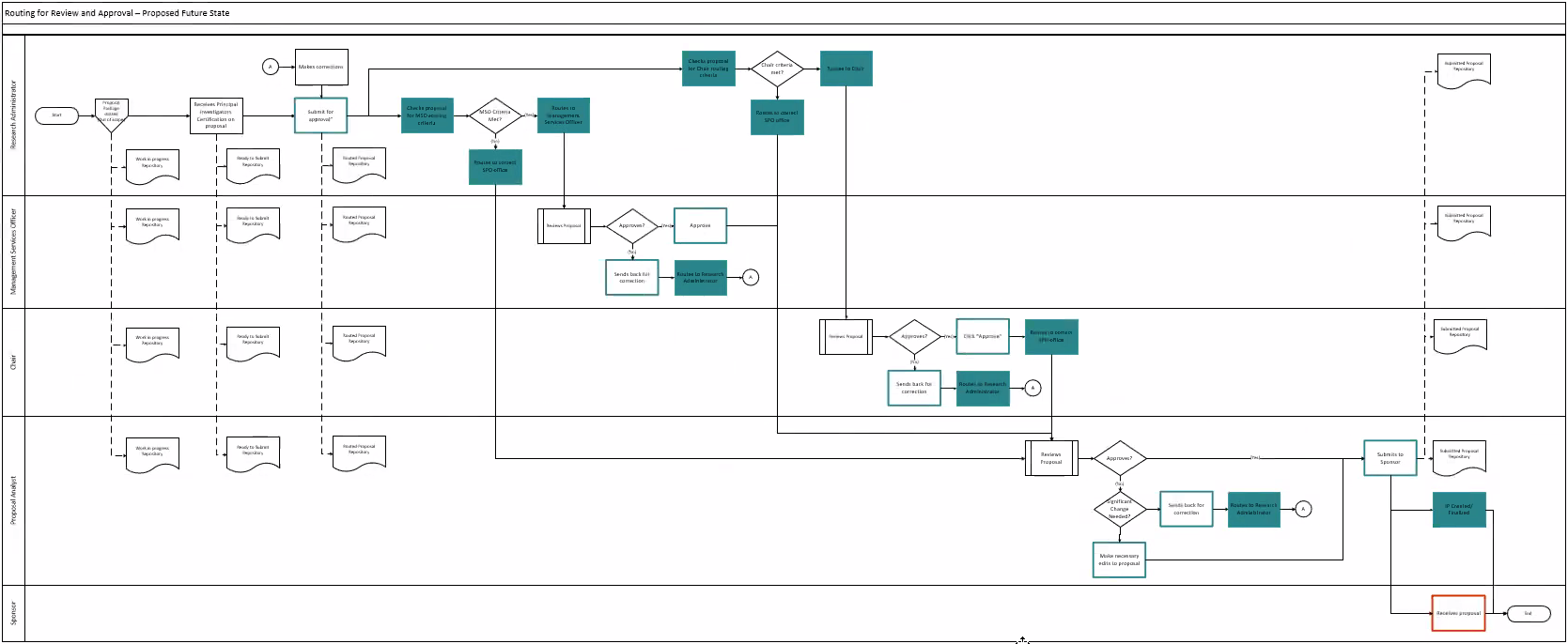 Research Administration – Process Landscape
Level 1
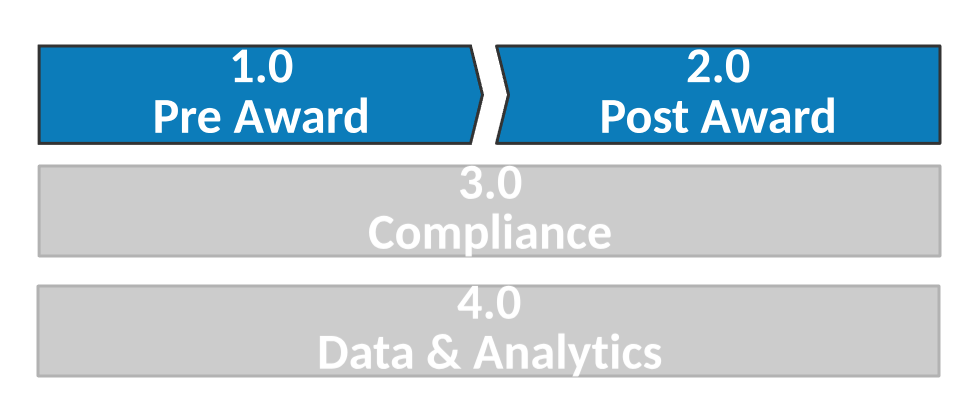 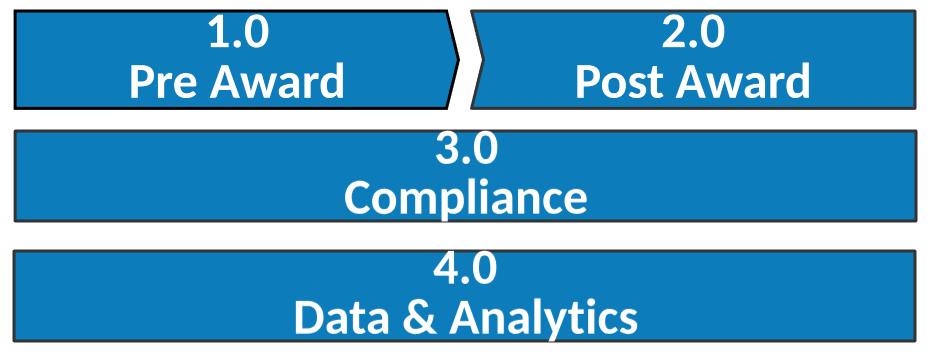 Research Administration – Process Landscape
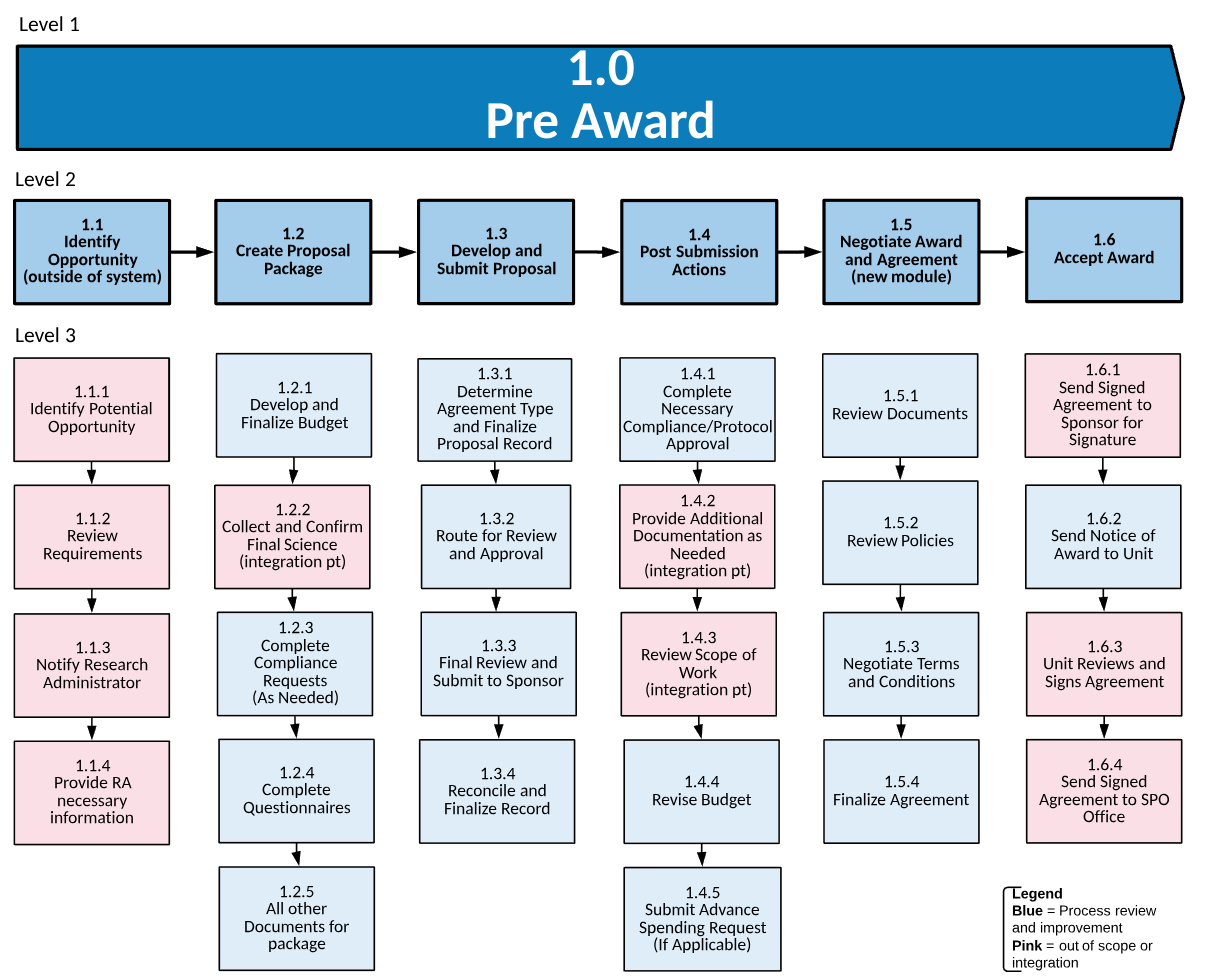 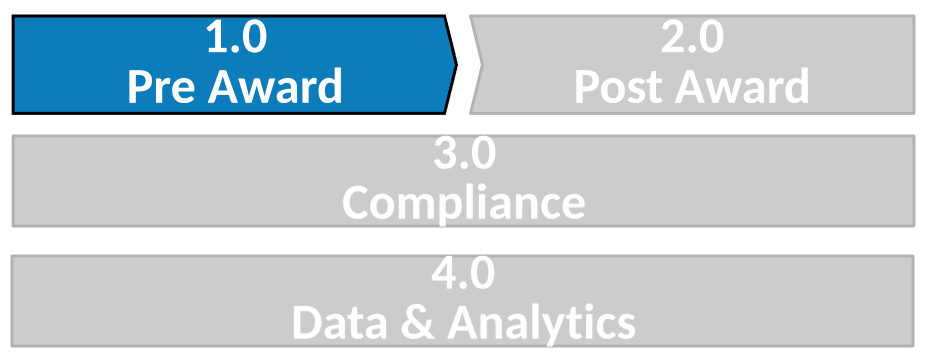 19
Research Administration – Process Landscape
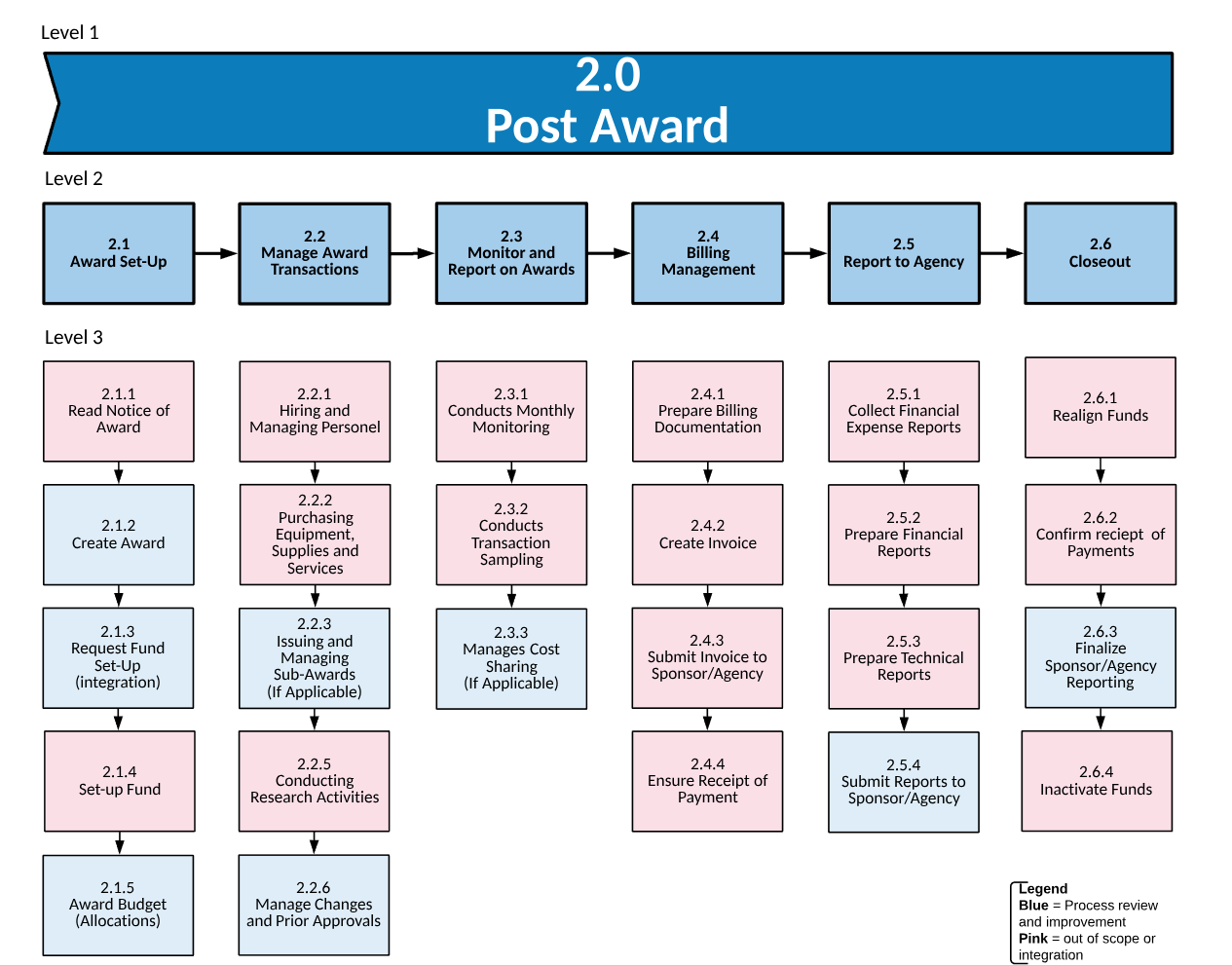 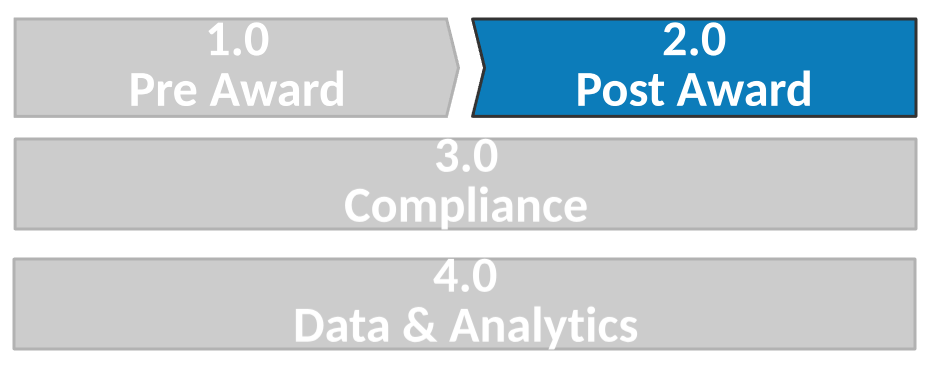 20
Configure & Prototype
Developing and configuring the system and processes
21
Configuration & Prototype
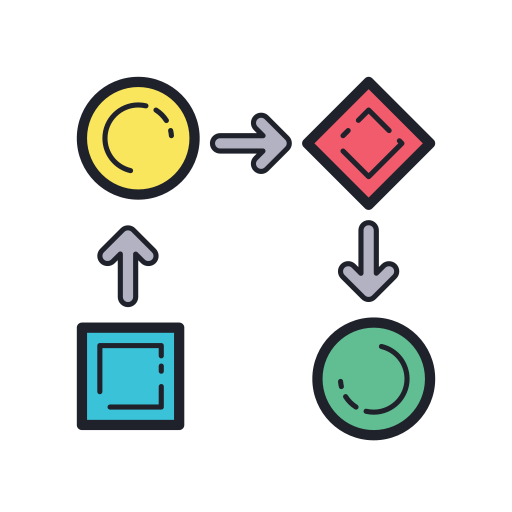 SMEs are engaged in testing and/or additional conversation (if needed)
Configuration Lead works with the Solutions Architect, Testing Lead and Vendor to configure the system and develop testing requirements
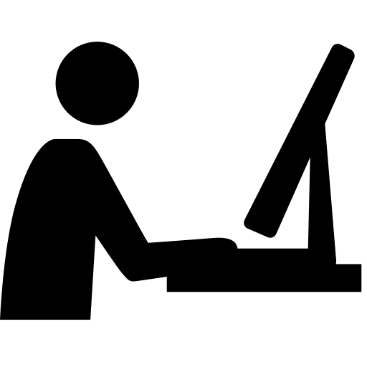 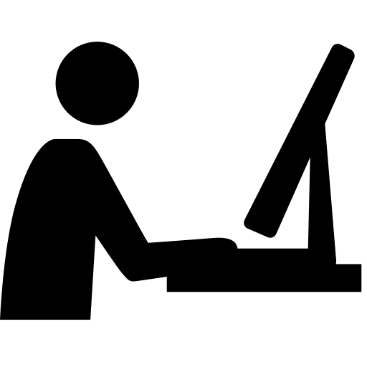 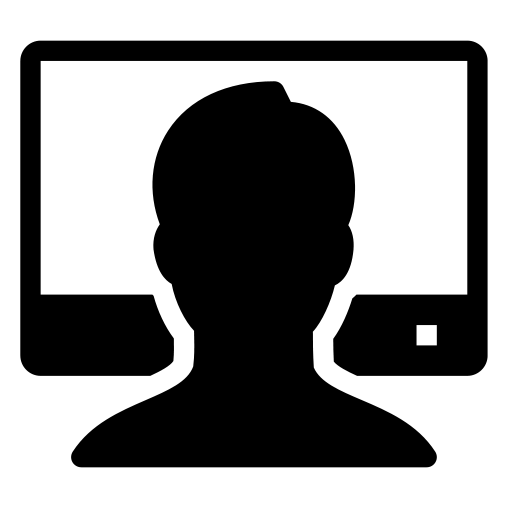 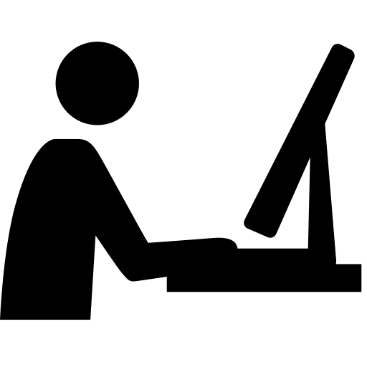 Proposed Future State Business Process is passed on for configuration
Configuration is tested internally by selected project team members and SMEs
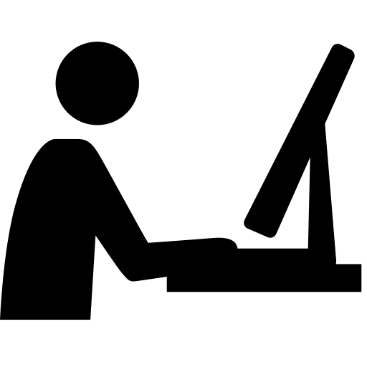 As the system becomes more configured there will be more opportunities for users and stakeholders to see the system via demos, open offices and forums.
Validate
Iterative system testing cycles; Validating and testing the system and processes
23
Validate
The testing plan is currently being developed and will include robust user acceptance testing (UAT) and will involve various subject matter experts and stakeholders.
Testing, Testing and More Testing
If test case “fails” the issue is worked on and retested until it passes
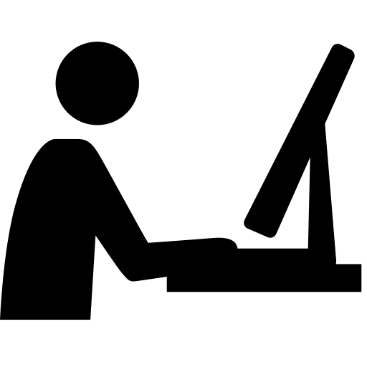 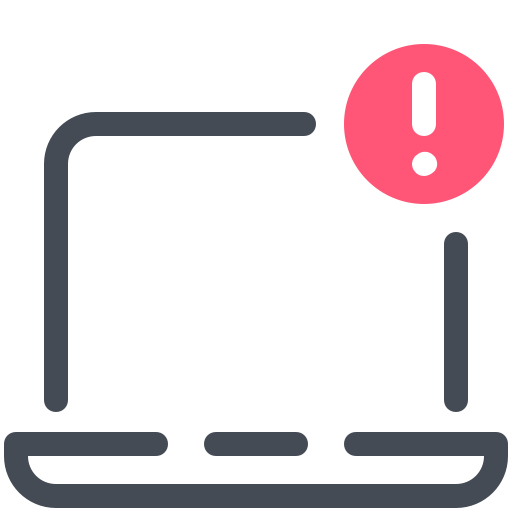 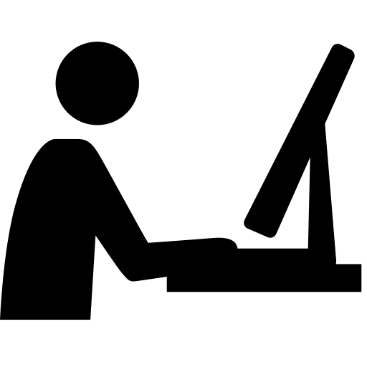 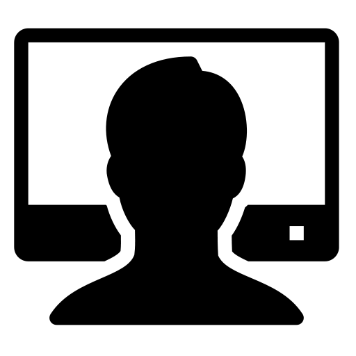 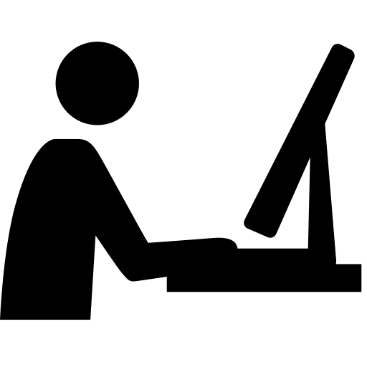 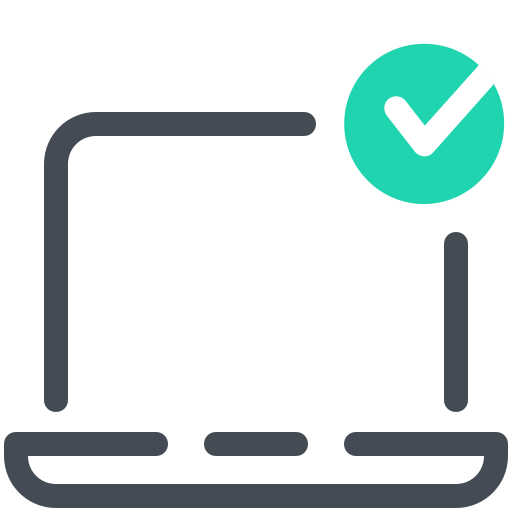 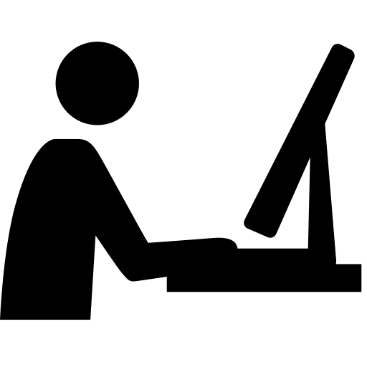 If test case “passes” then it is ready for production
Testing for technical AND functional business requirements
Technical and User Acceptance Testing (UAT)
Validate
Communicate, Develop Training & Train the Trainers
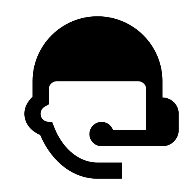 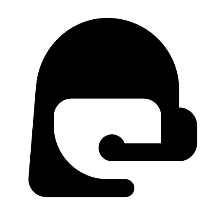 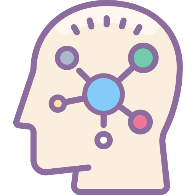 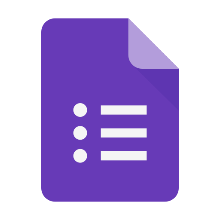 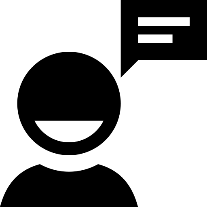 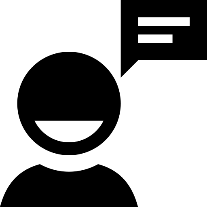 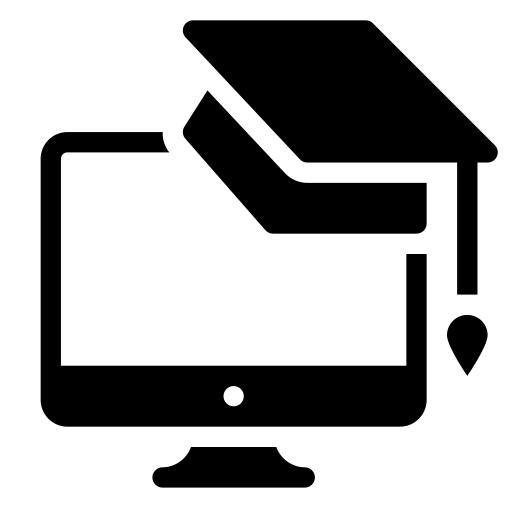 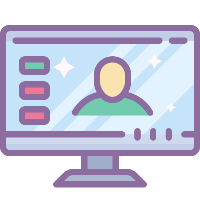 &
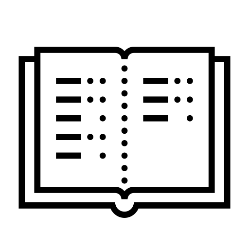 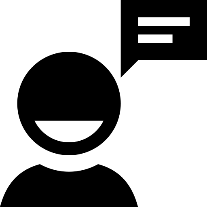 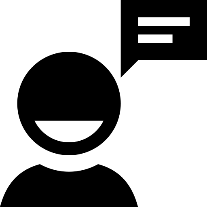 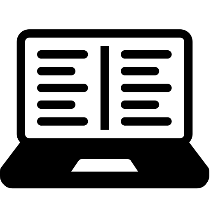 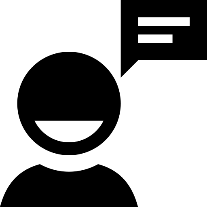 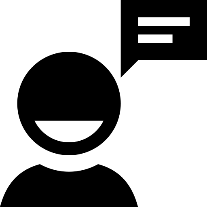 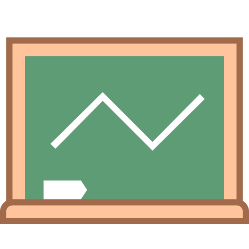 We hope to leverage the Change Network, Subject Matter Experts and Central Offices for not only communications and change management, but also for training.
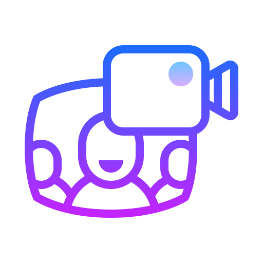 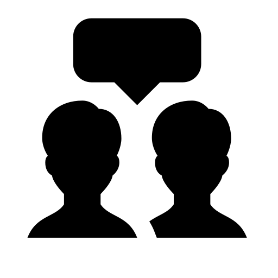 Transition
Robust end user training
26
Transition
Training, Training & More Training
Robust end user training will occur once the system has passed UAT, using a blended learning approach.
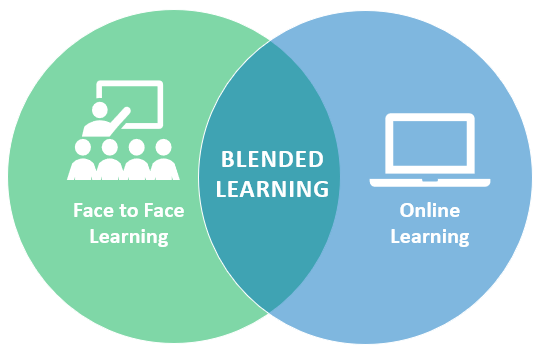 Training Landscape
Learning vs. Behavior
Learning – the degree to which participants acquire the intended knowledge, skills and attitudes based on their participation in the learning event.

Behavior – the degree to which participants apply what they learned during training when they are back on the job
*Association for Talent Development (ATD) Training for Expertise Job Aid by Patti Shank, PhD
Training Requirements
Make sure ALL needs are assessed and addressed!
What are you training for?
Dealing with transition 
Personally dealing with change 
Succeeding in a changing environment 
Managing resistance (supervisors and sponsors) 
Big picture overview of the new environment 
Basic or requisite skills/knowledge 
Temporary work processes 
Handling exceptions 
Process skills/knowledge
System skills/knowledge
Technical skill/knowledge
Organizational skills/ knowledge
Problem resolution
People Manager Training
Town halls, roadshows, meetings, etc.
Ad hoc, incorporated as needed
KR Modules:
Dashboard
Proposal Development
Institutional Proposal
Negotiations
Award
Subaward

Other integrations?
Kuali IRB
Kuali COI
Reporting tools
Town halls, roadshows, meetings, etc.
Hands on learning for end users
Hands on learning for system administrators
Ad hoc, incorporated as needed
Post-go live
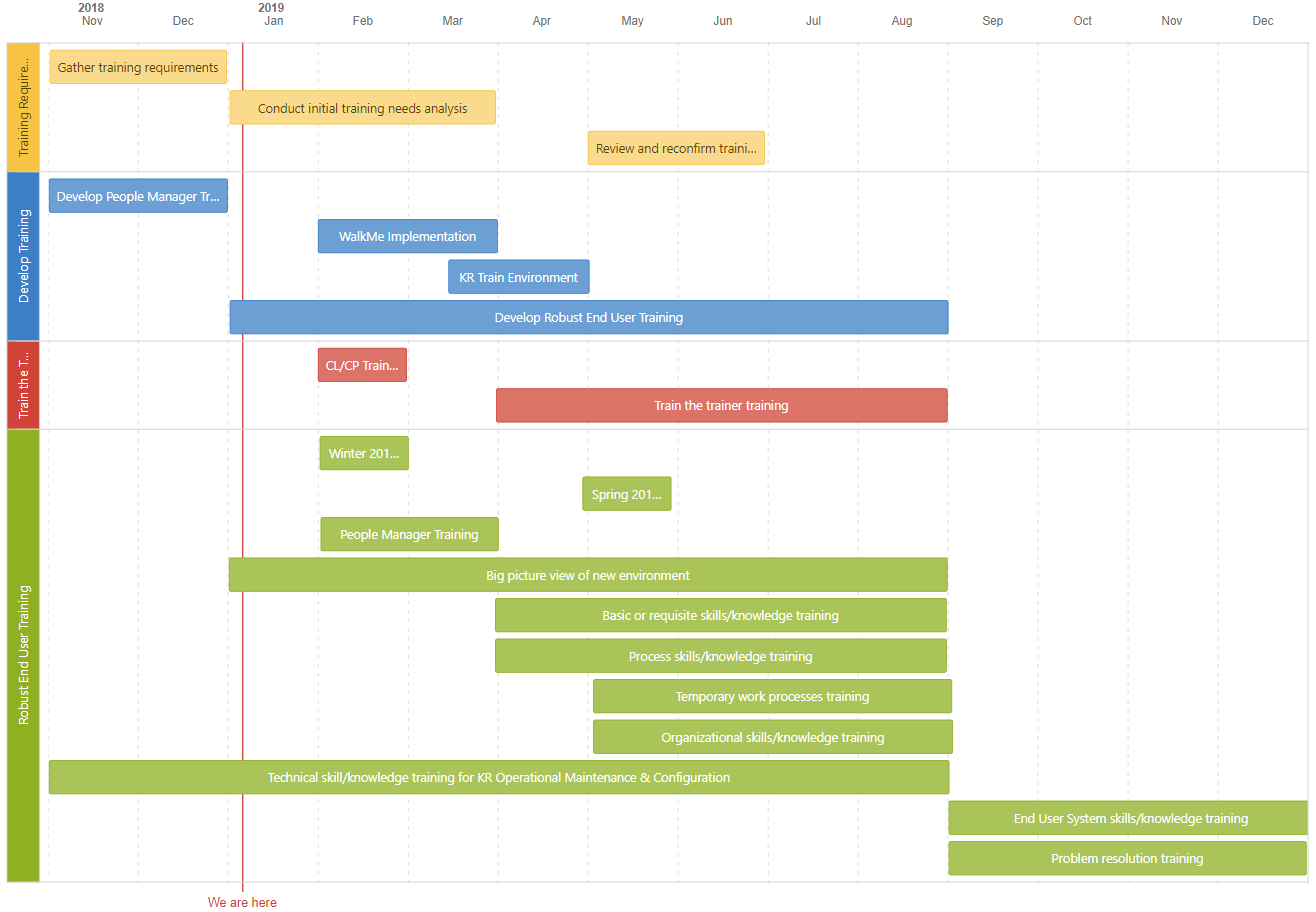 Training Roadmap Draft
This outlines the high level strategy and is subject to change
Rev 1.28.2018
Go Live
New system is launched!
32
Go Live
“Flip the Switch” & Celebrate!
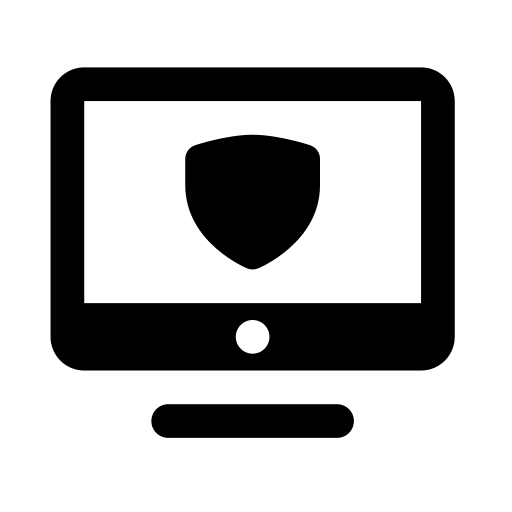 Realization
Deploying and monitoring the system and processes with vendor support
34
Realization
How is it going?
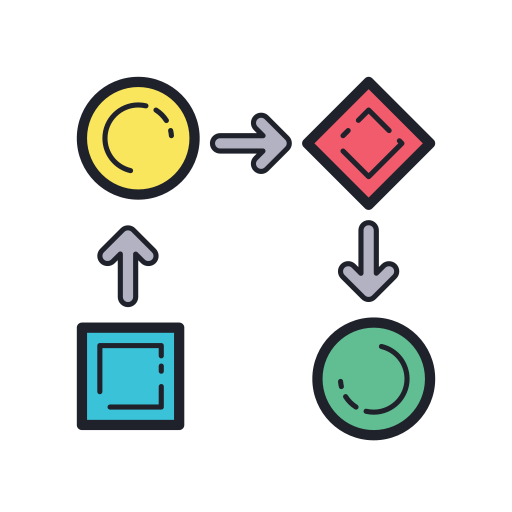 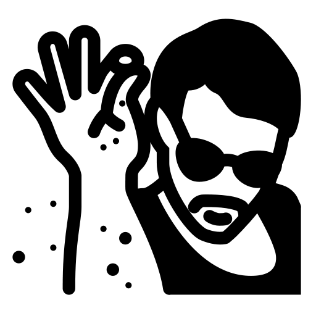 Is the system working?
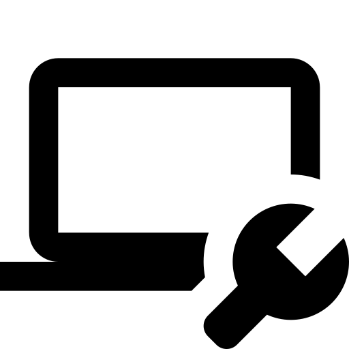 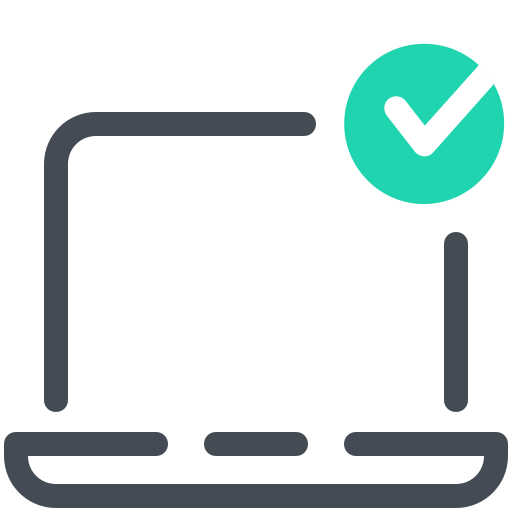 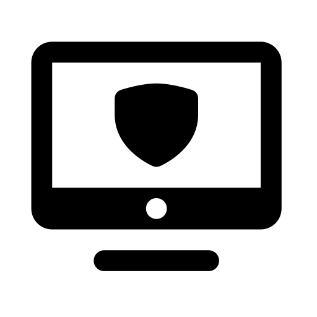 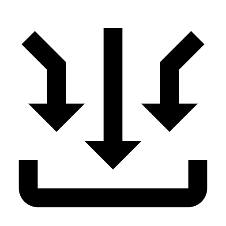 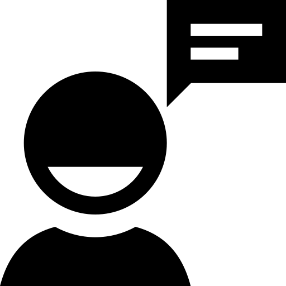 Are people using the system and business processes?
Is there anything else we need to do?
Stabilization
After go-live, the stabilization period is typically three-nine months
36
Stabilization
Smooth sailing? or Rough Seas?
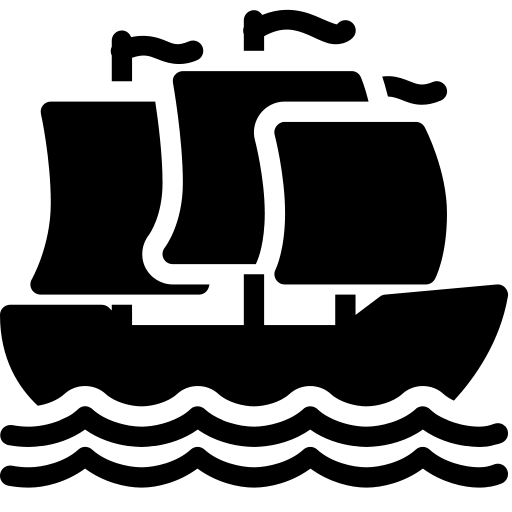 How do we need to adjust post-implementation to maintain operations long term?
Kuali Research
Stay up to date by…
We are here
Sept – Nov 2019
Apr – Jun 2020
Oct – Dec 2017
Jan – Mar 2018
Dec 2019/ Jan 2020
Apr 2018 – Mar 2019
Aug 2018 – Apr 2019
Apr – Sept 2019
Jan – Mar 2020
Connecting with members of the Change Network
Visiting the Kuali Research Website
 esr.ucsd.edu/kuali-research
Subscribing to the KR Newsletter
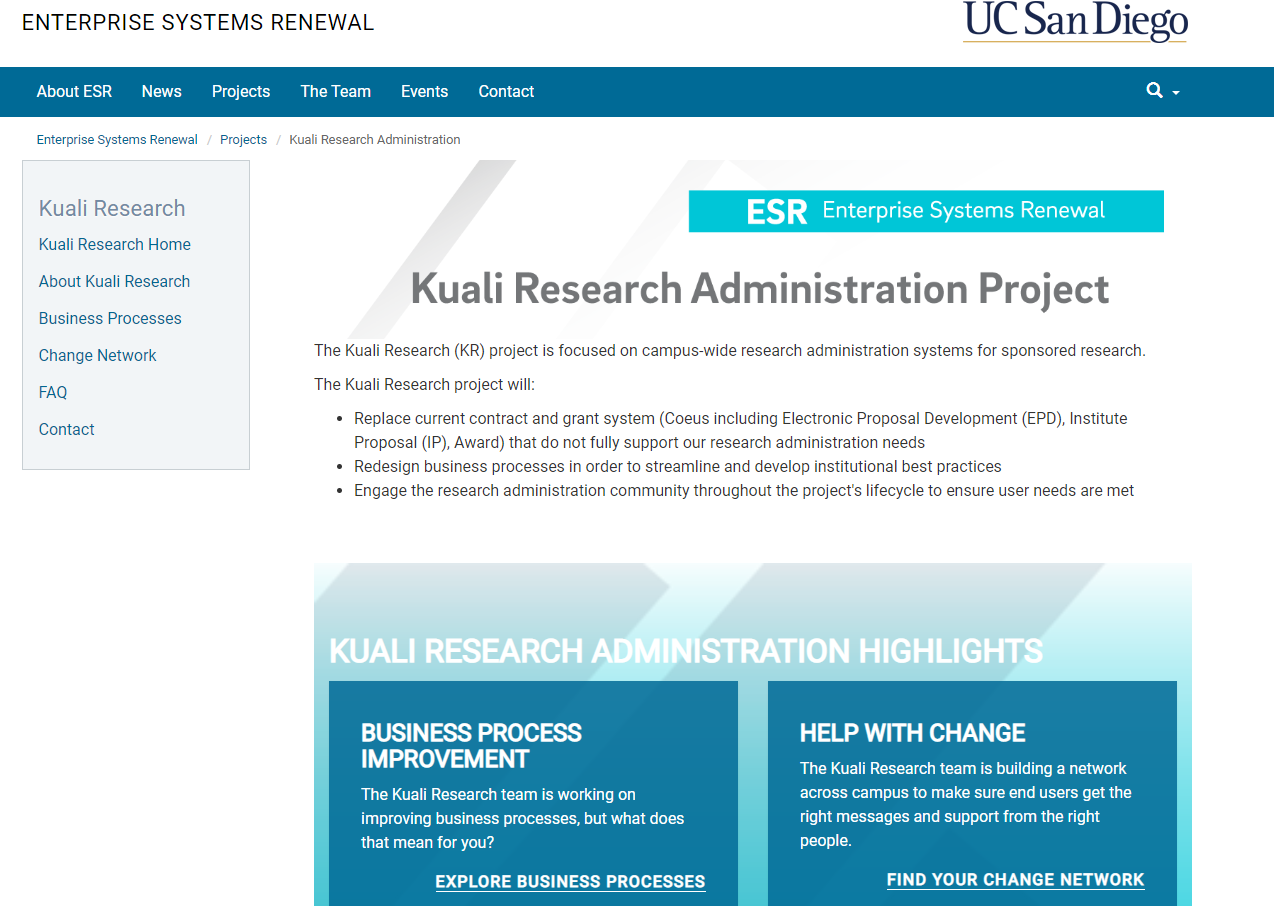 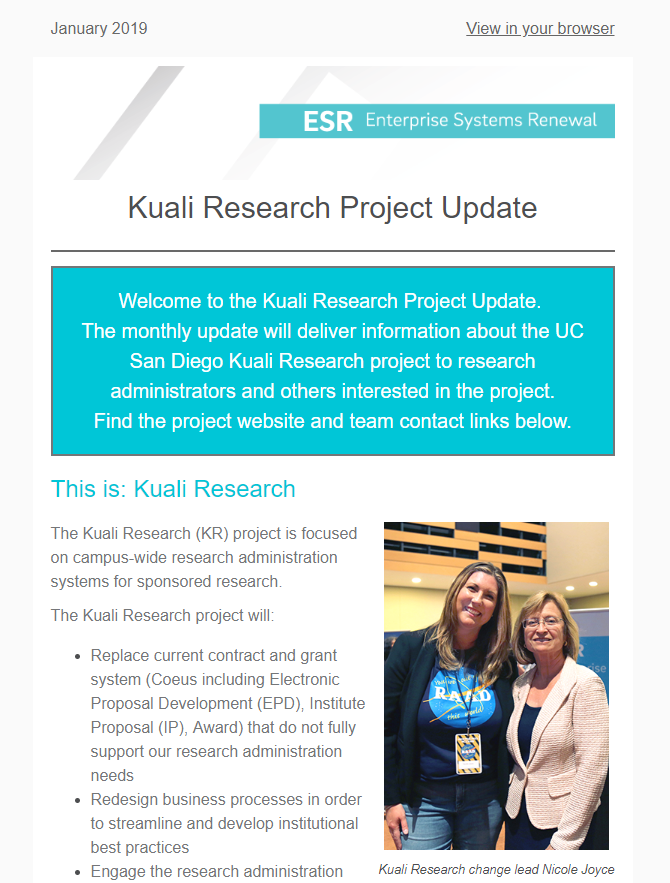 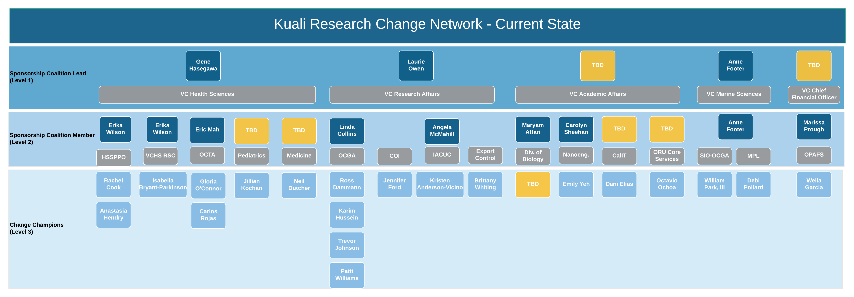 38
For questions contact Nicole Joyce at njoyce@ucsd.edu or 858-534-9112.
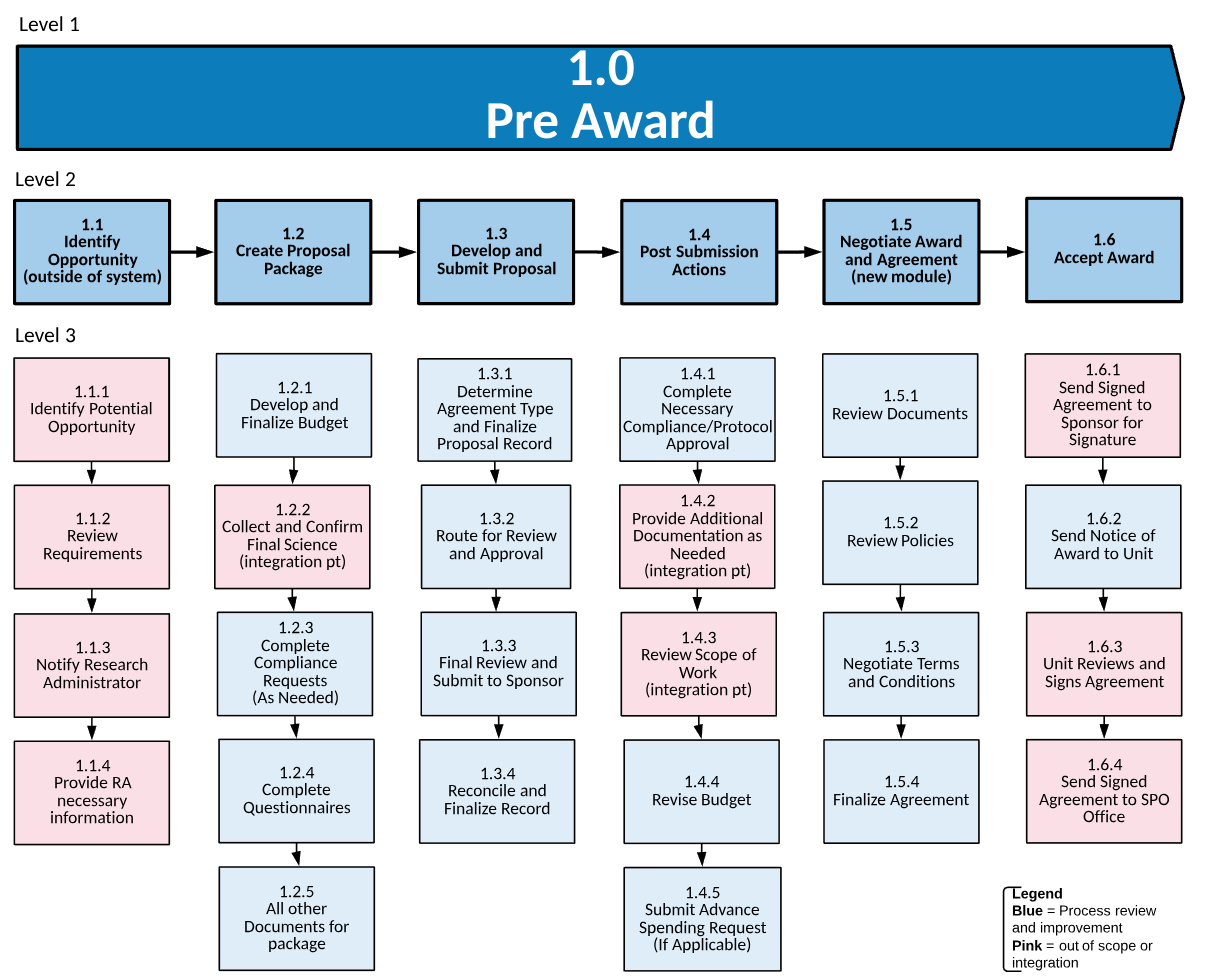 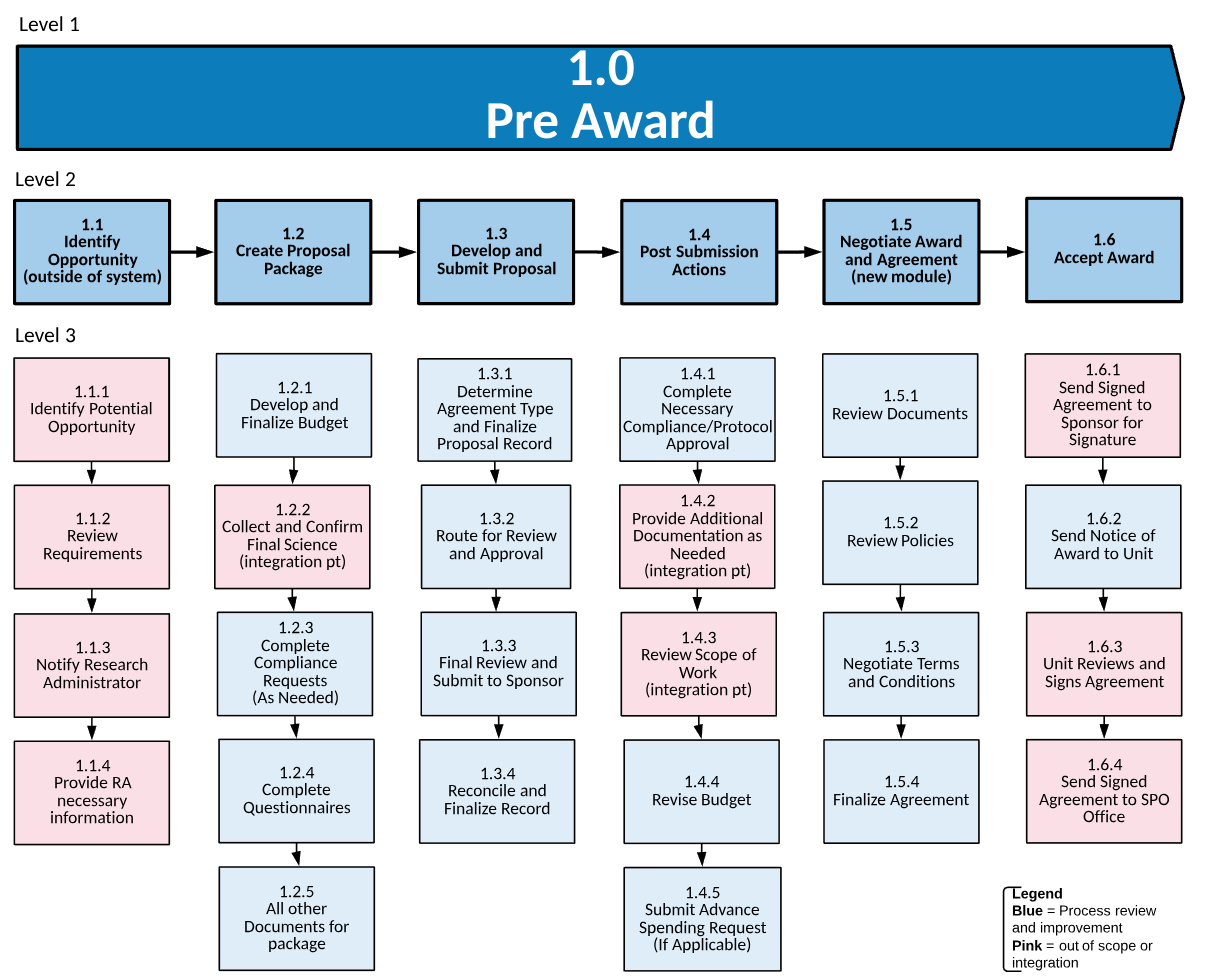 Return to Pre Award Process Landscape
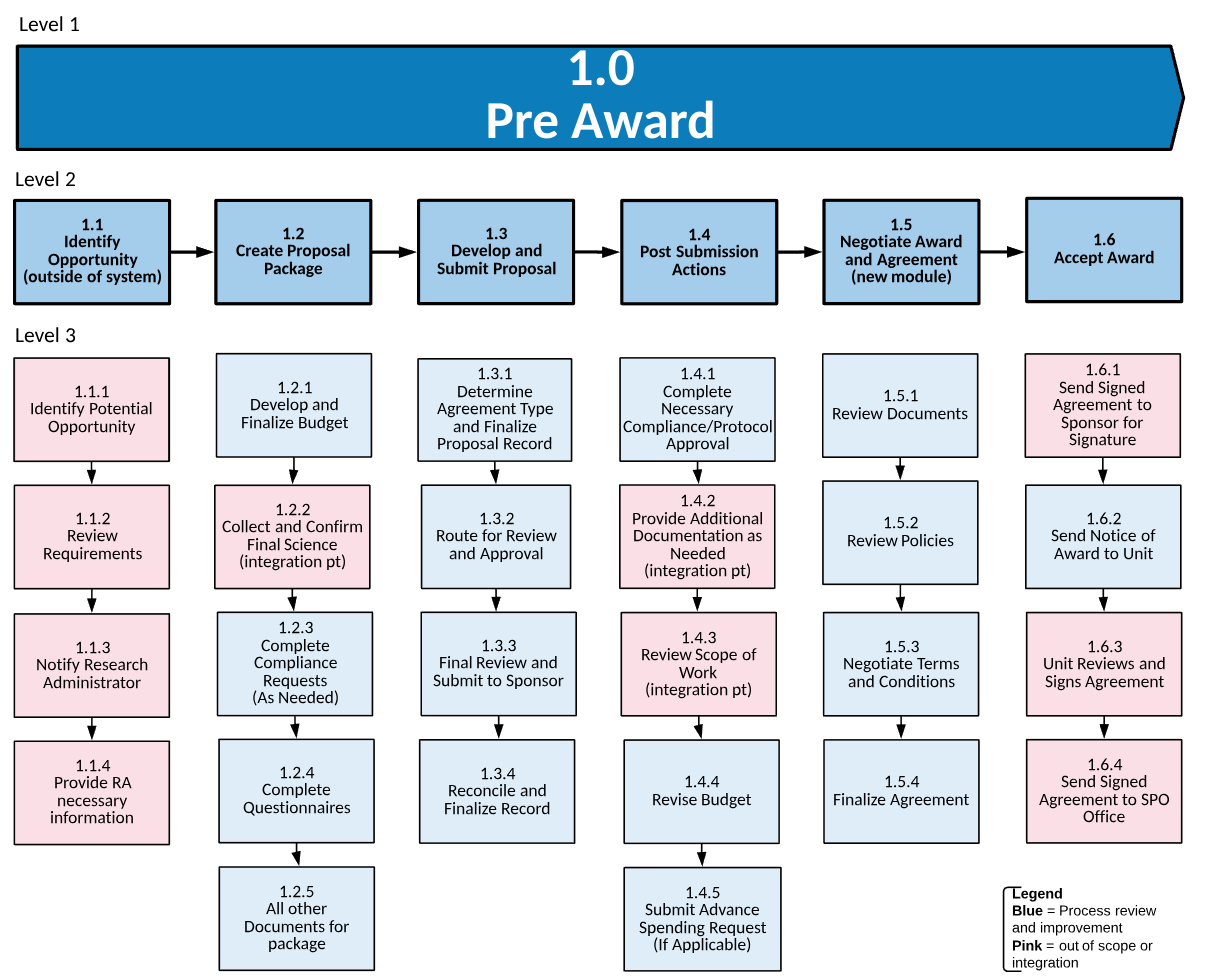 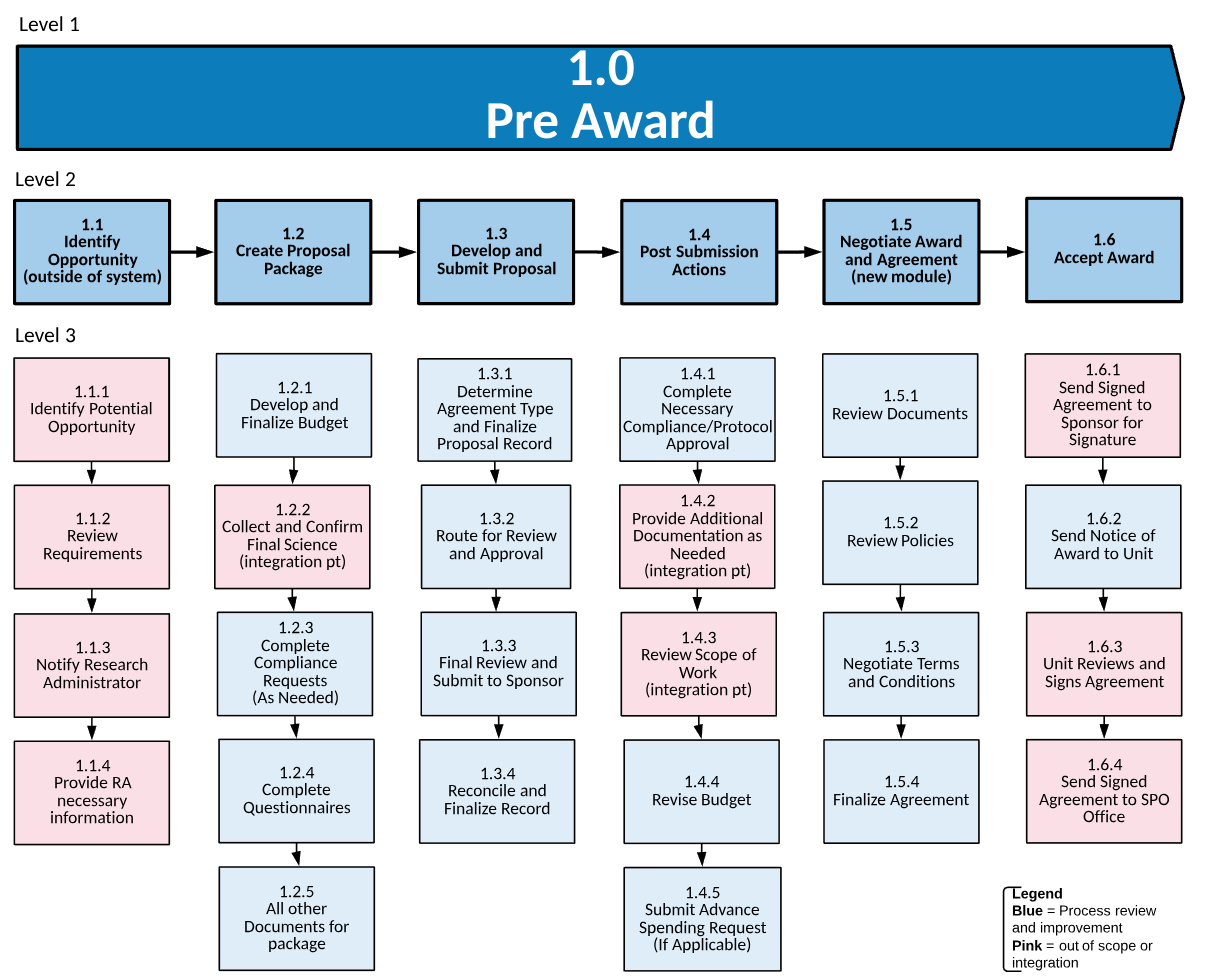 Return to Pre Award Process Landscape
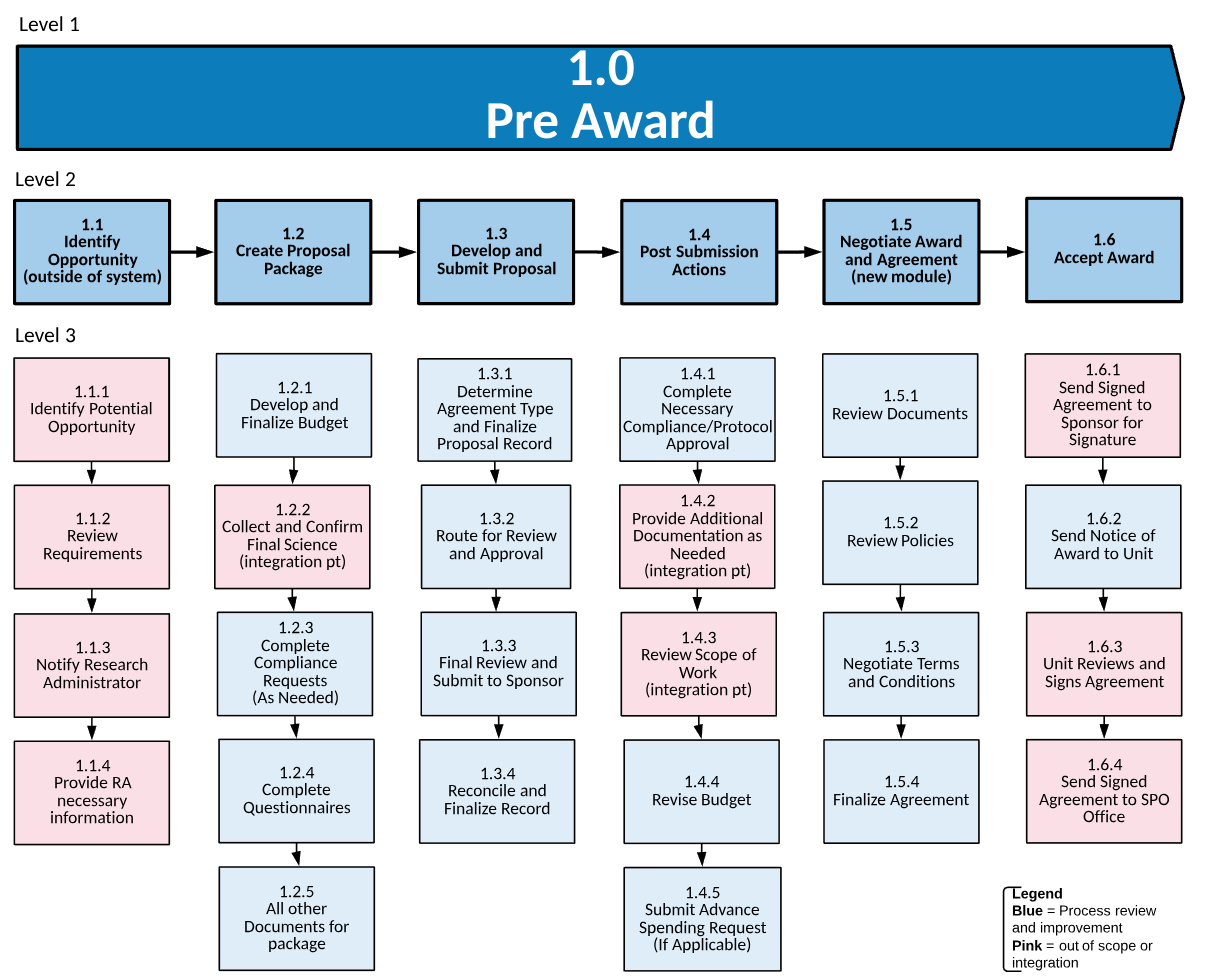 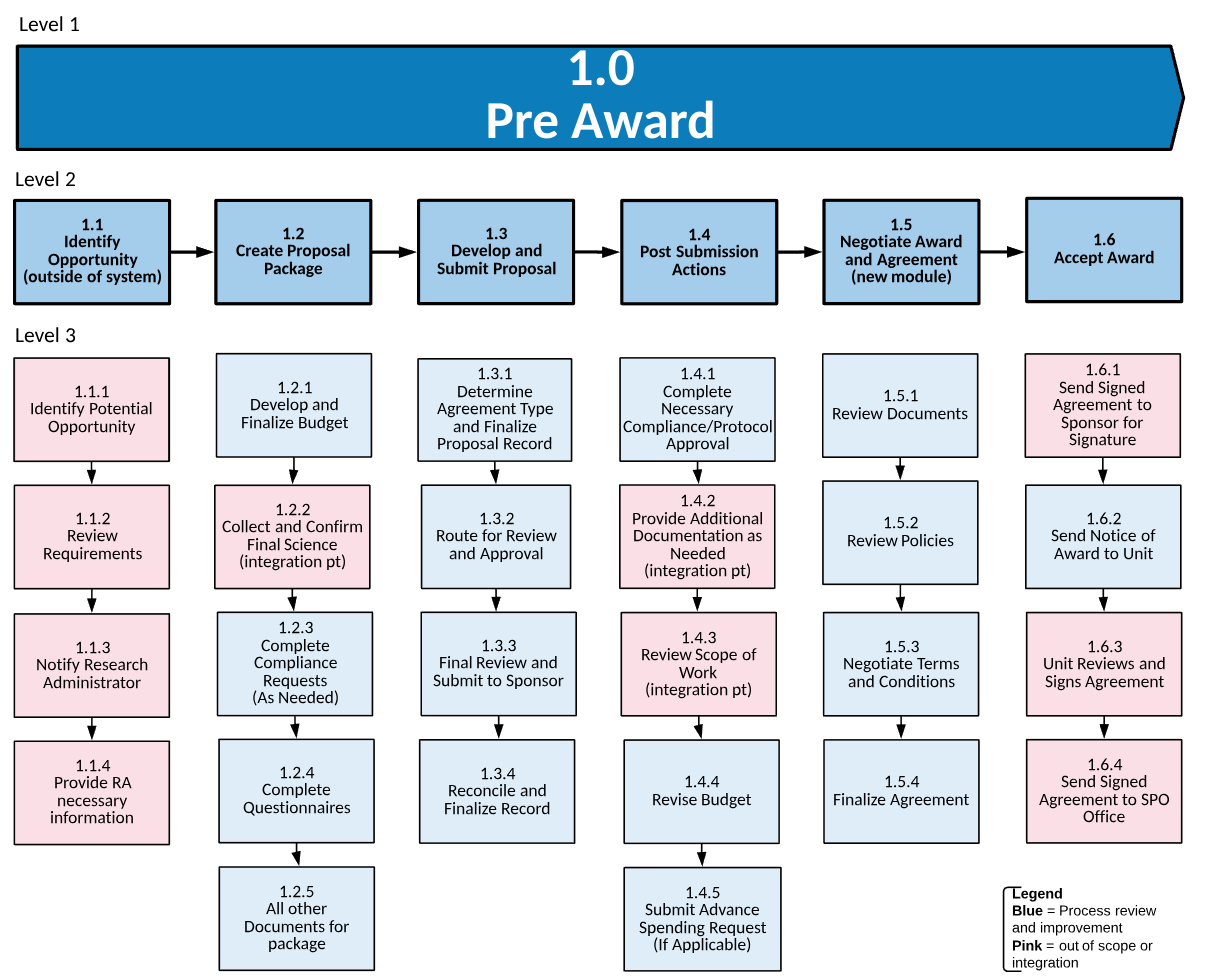 Return to Pre Award Process Landscape
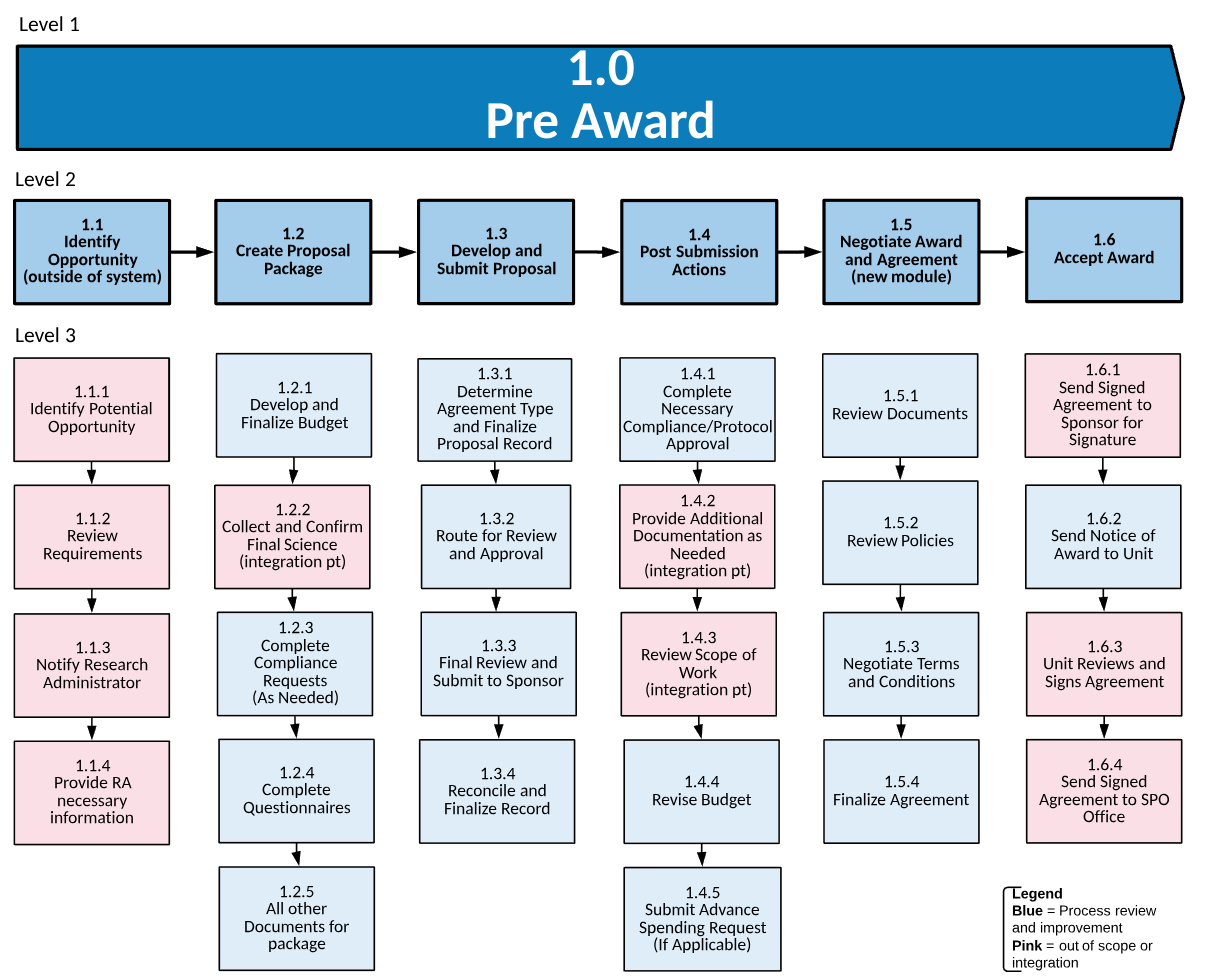 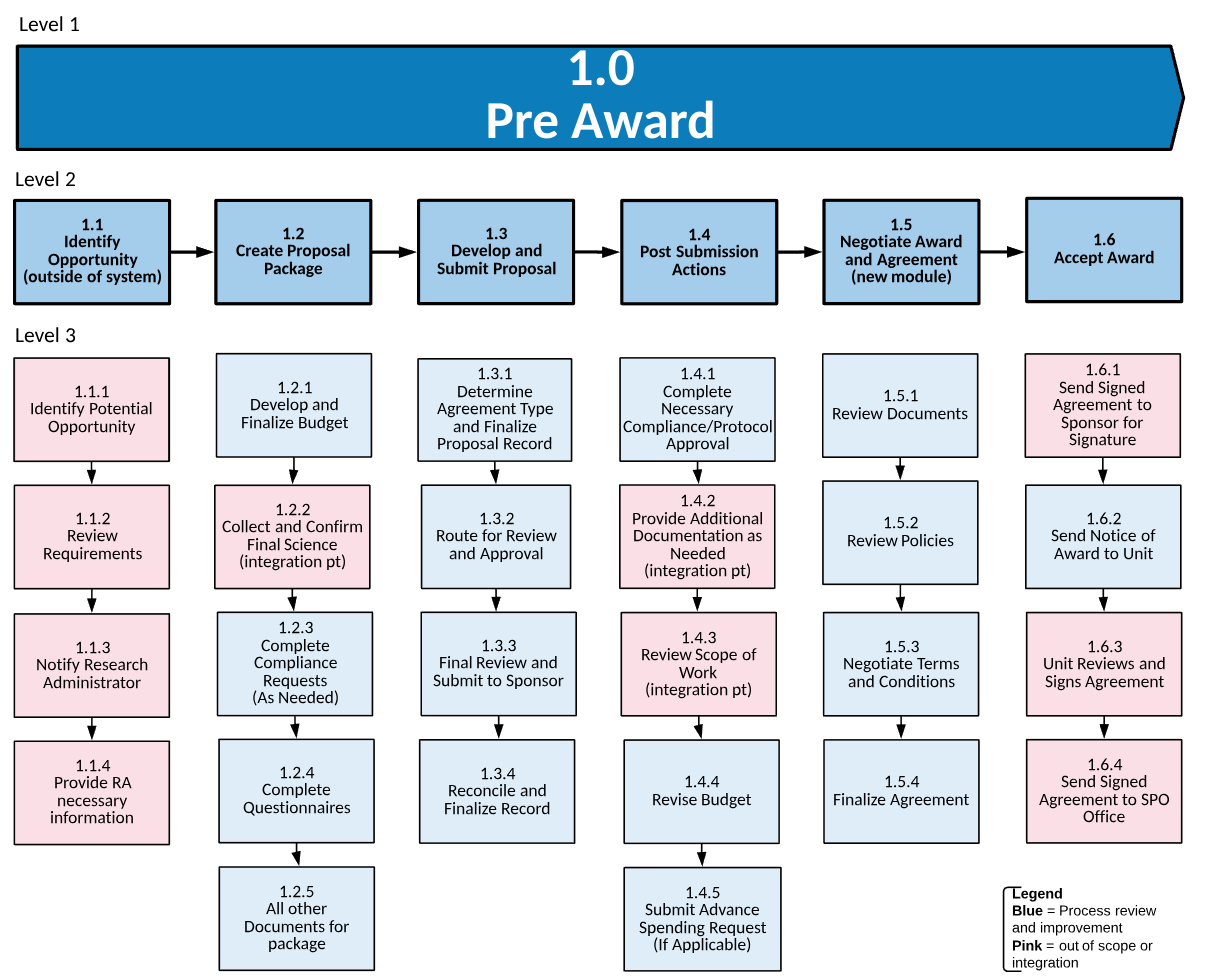 Return to Pre Award Process Landscape
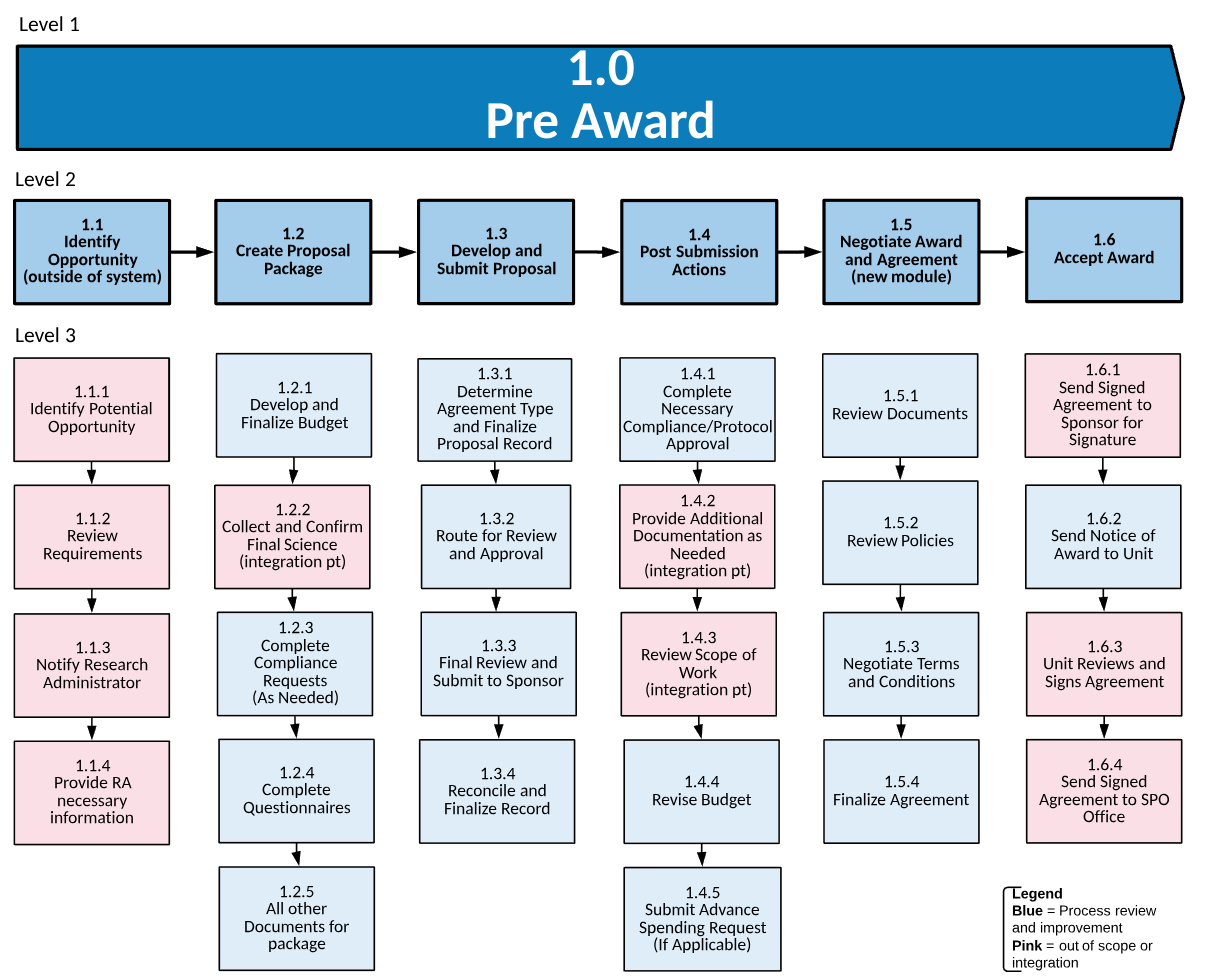 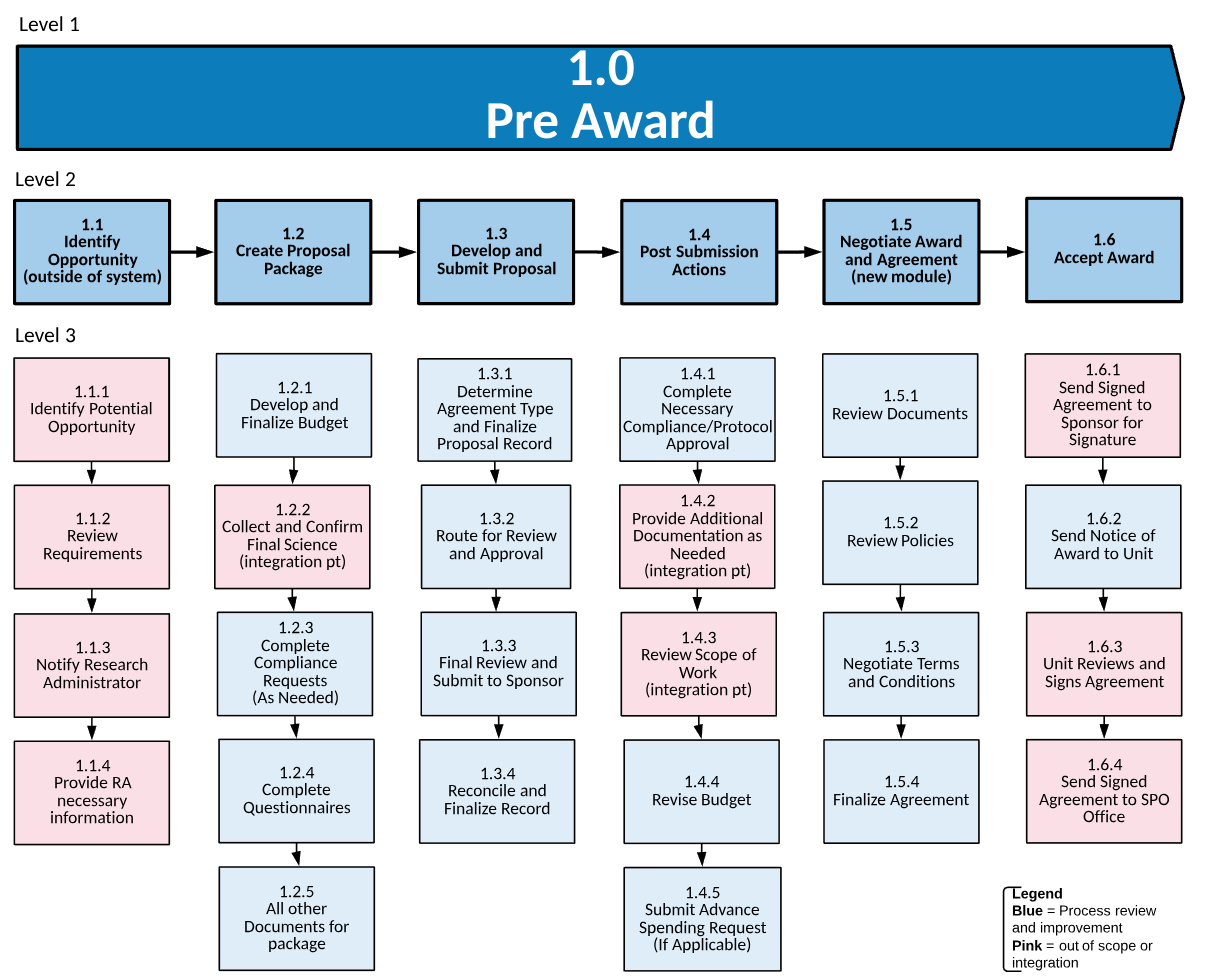 Return to Pre Award Process Landscape
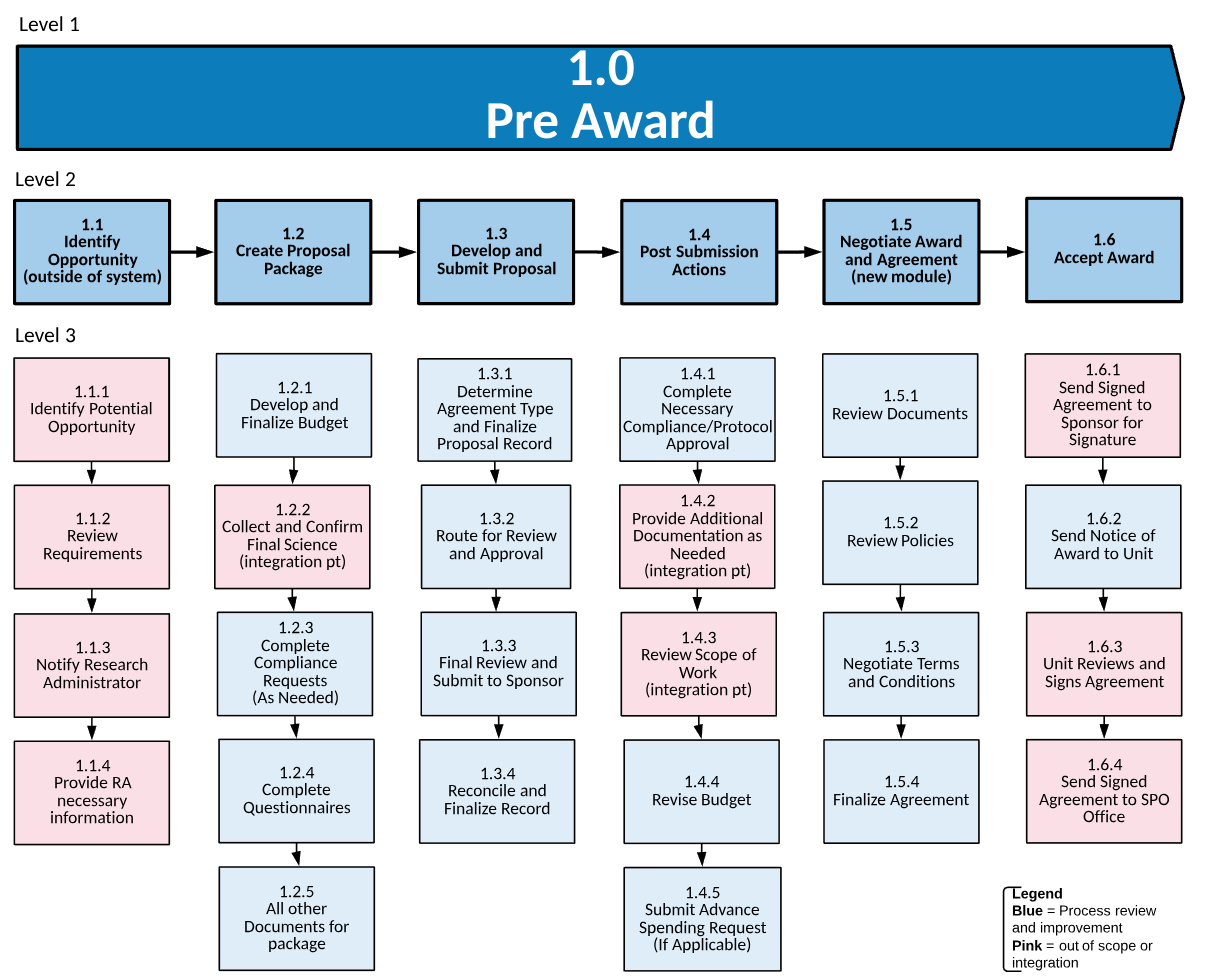 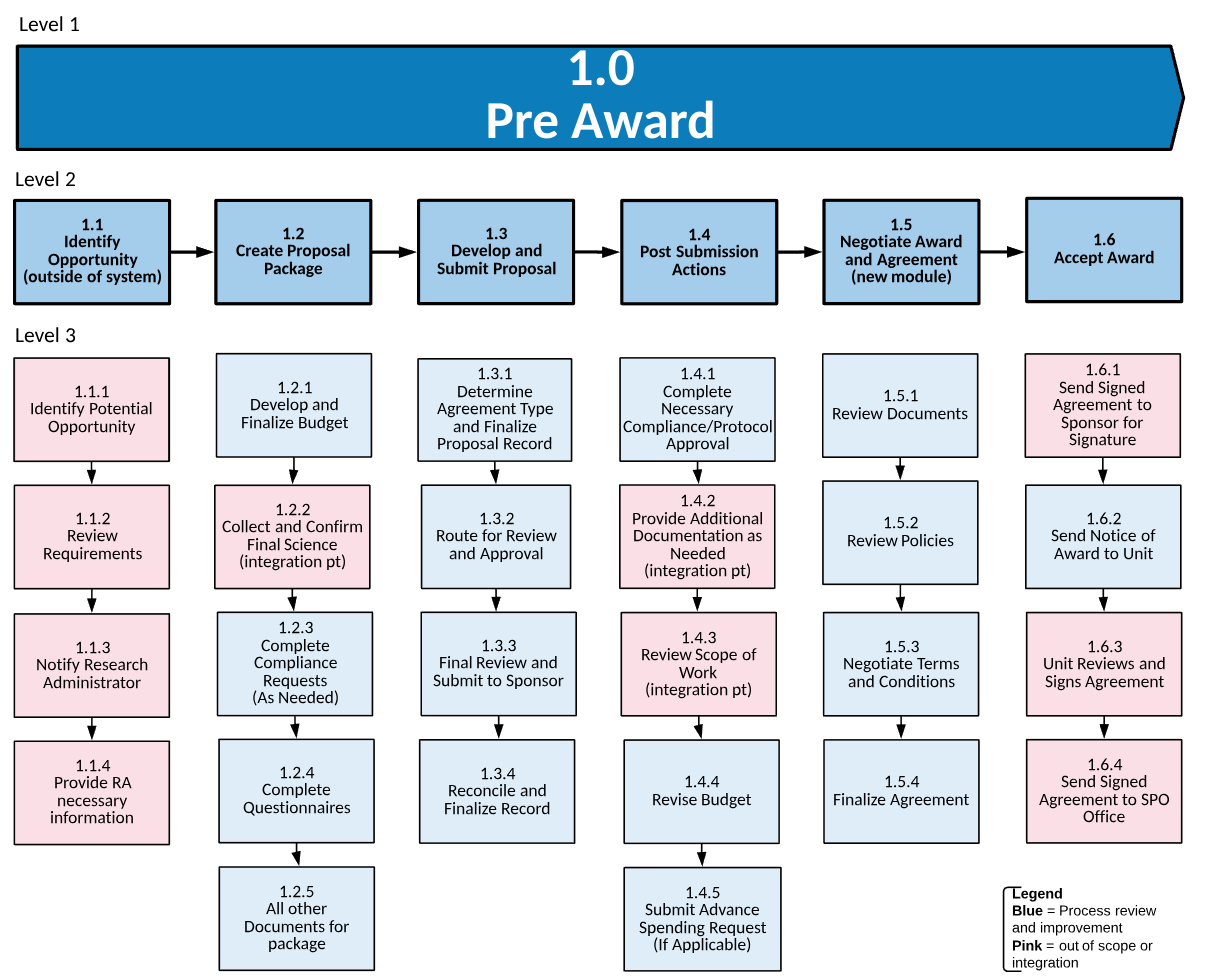 Return to Pre Award Process Landscape
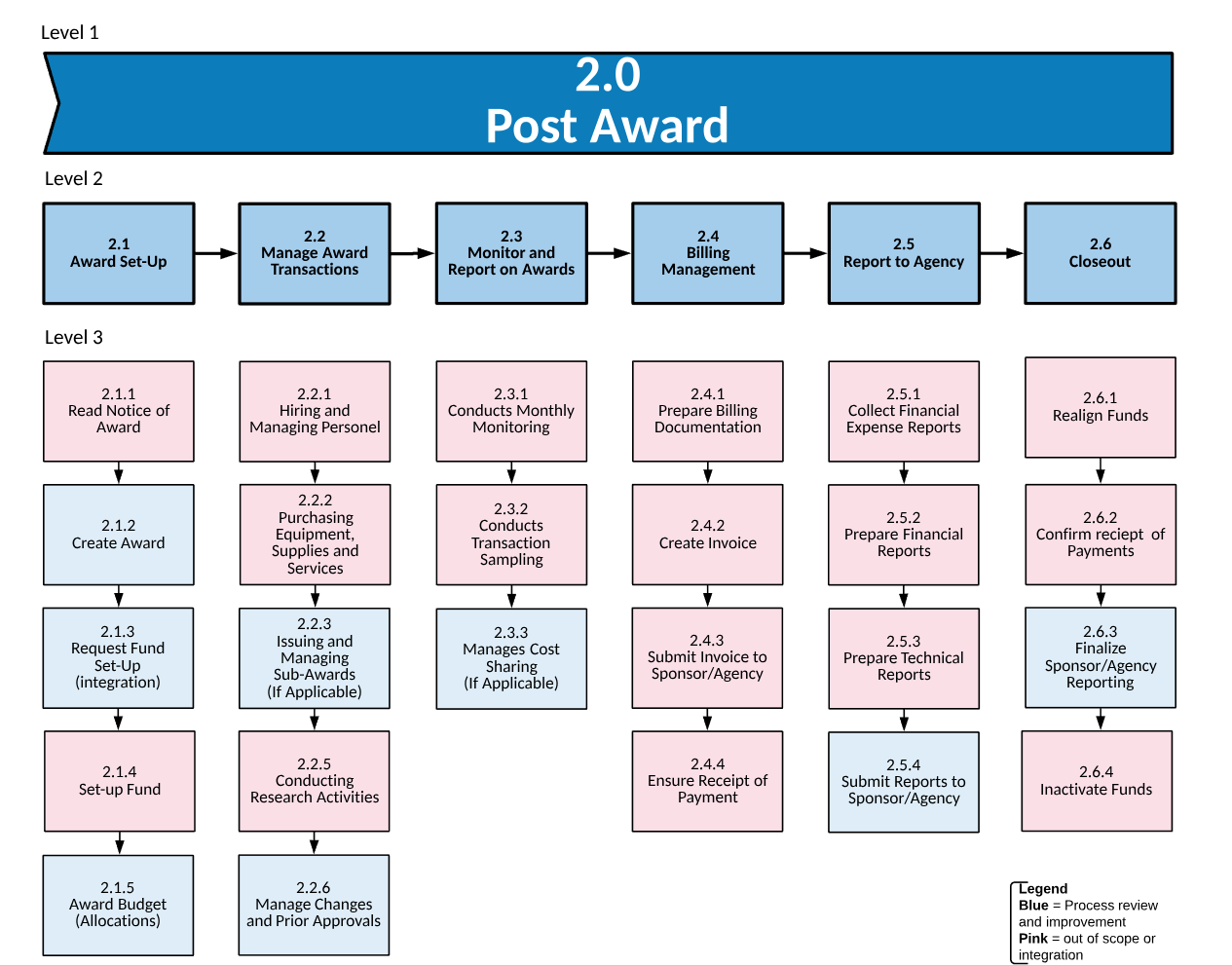 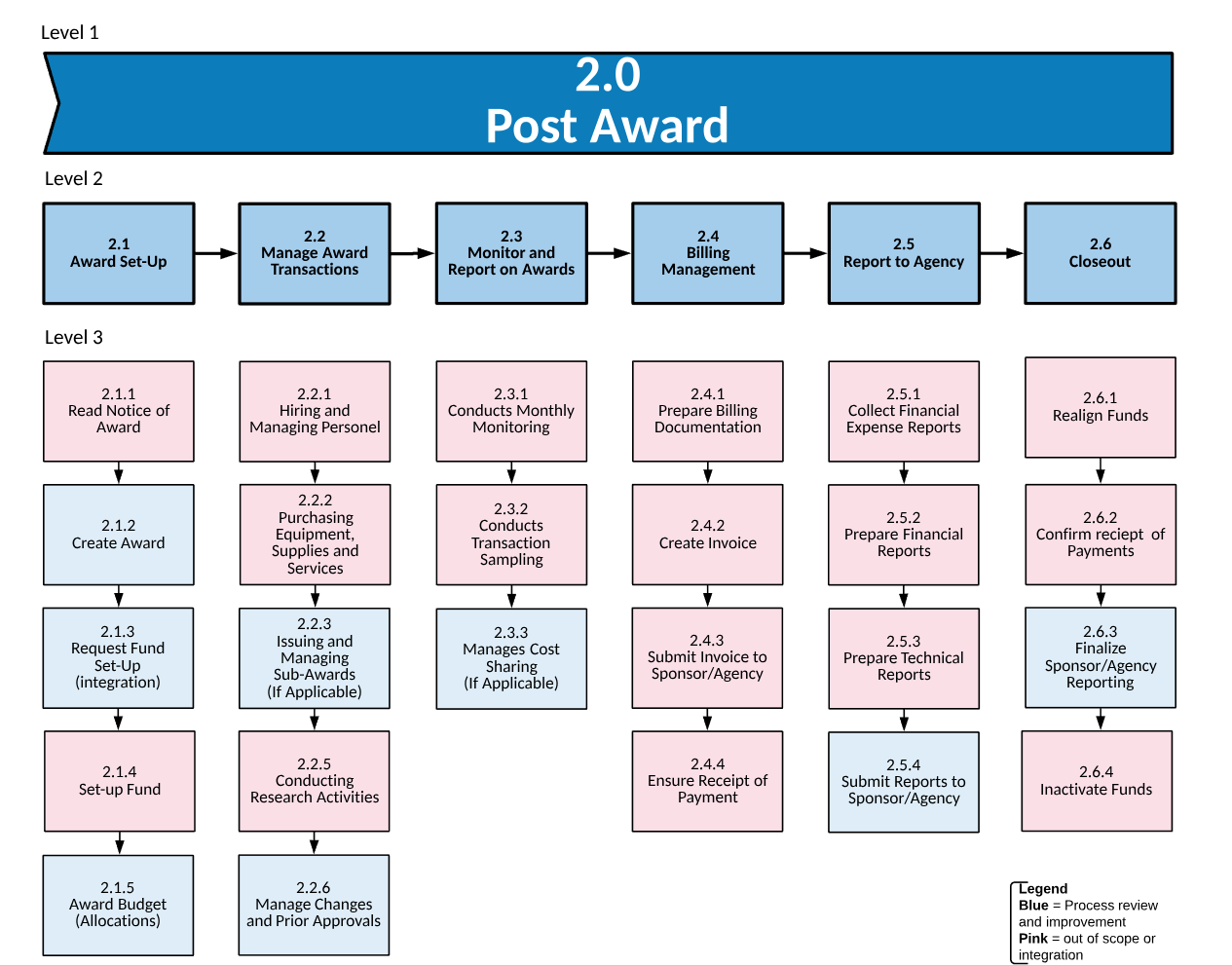 Return to Post Award Process Landscape
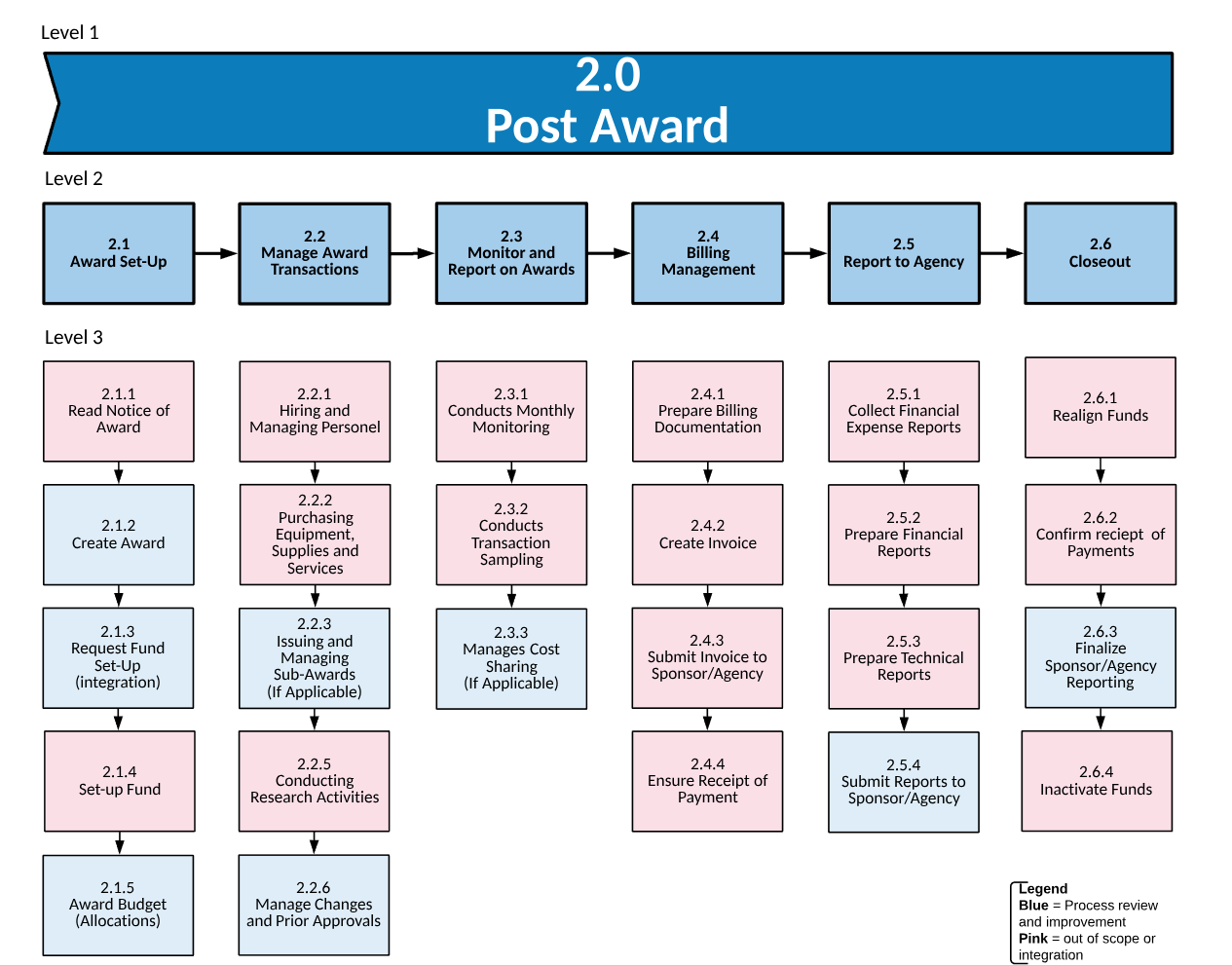 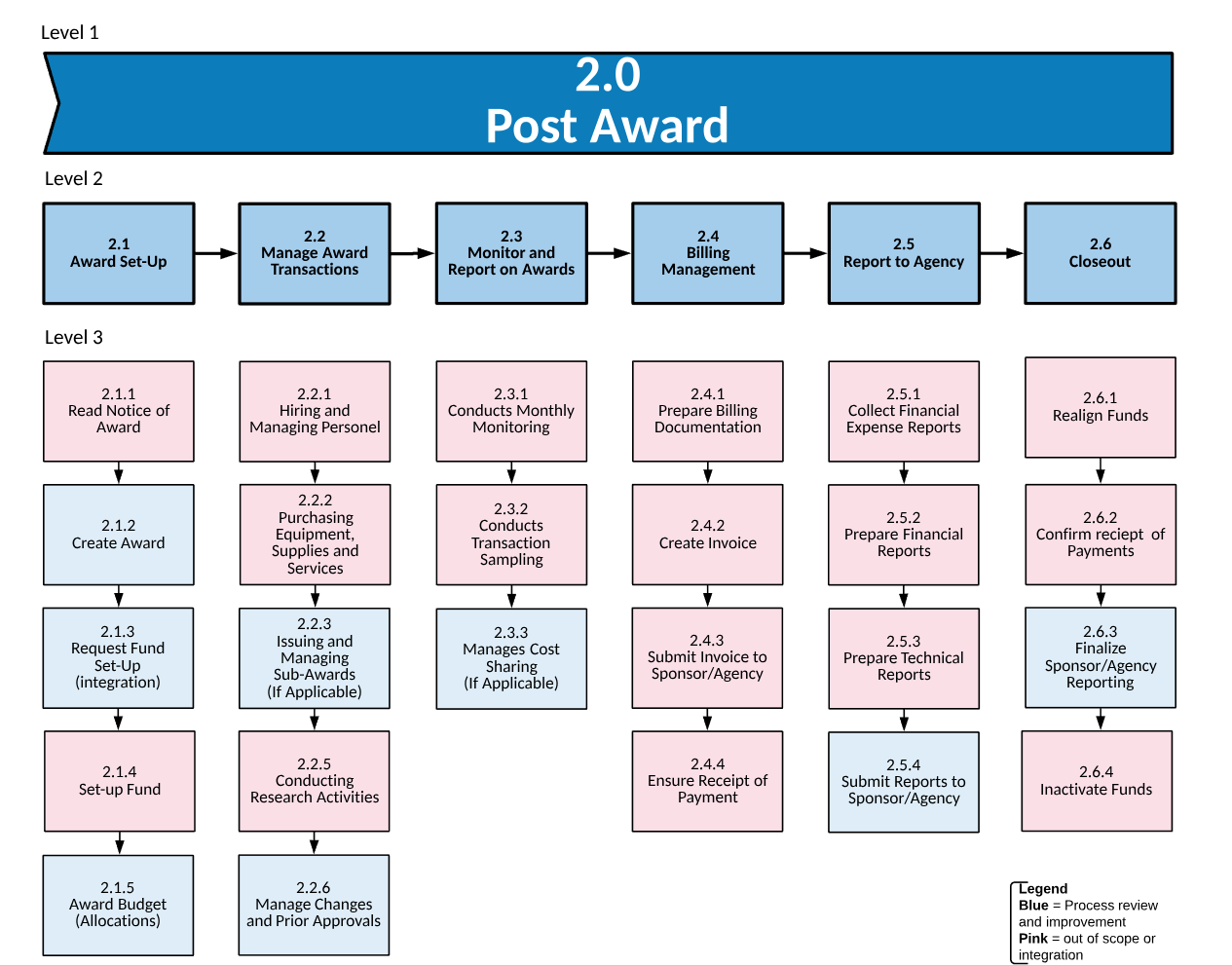 Return to Post Award Process Landscape
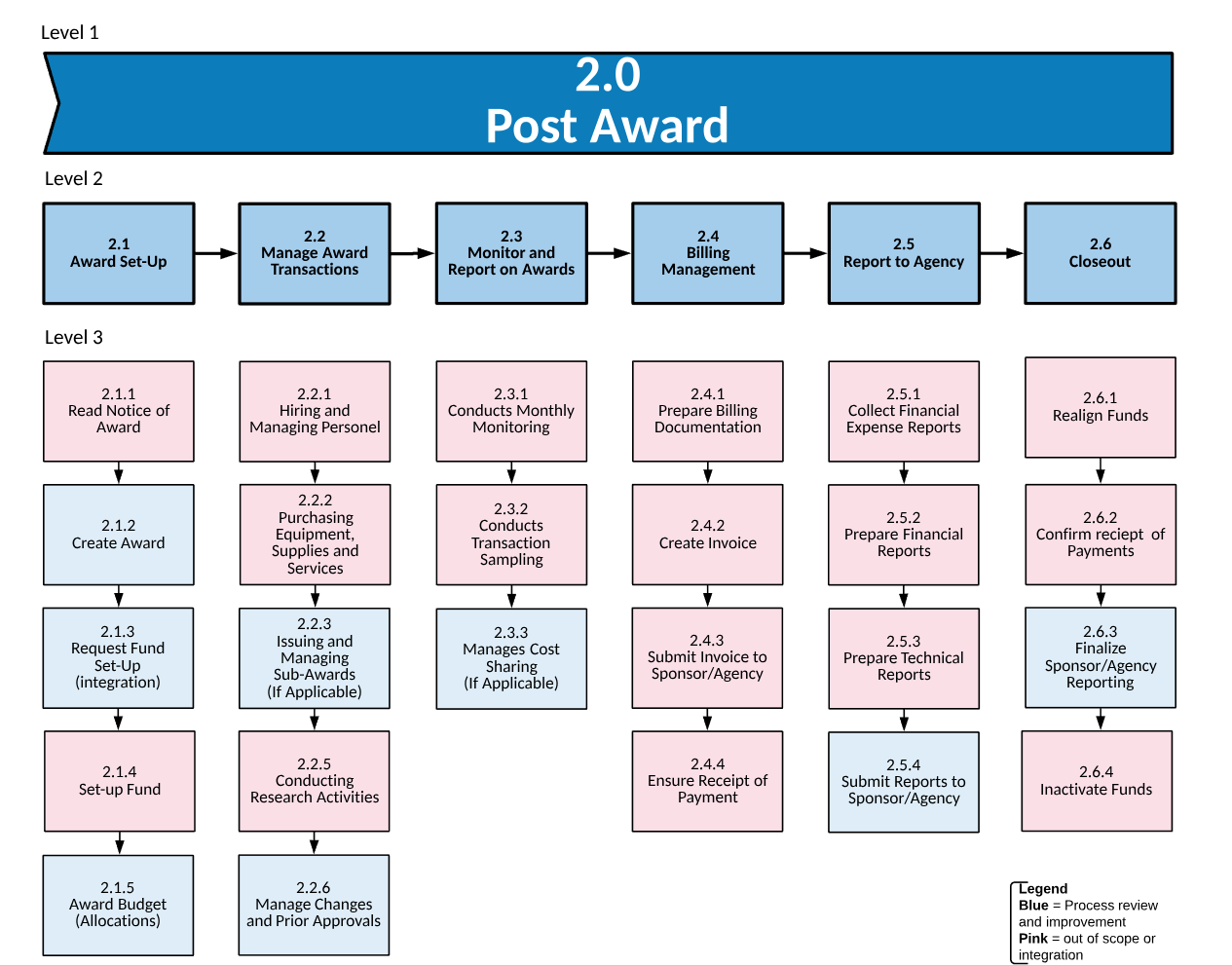 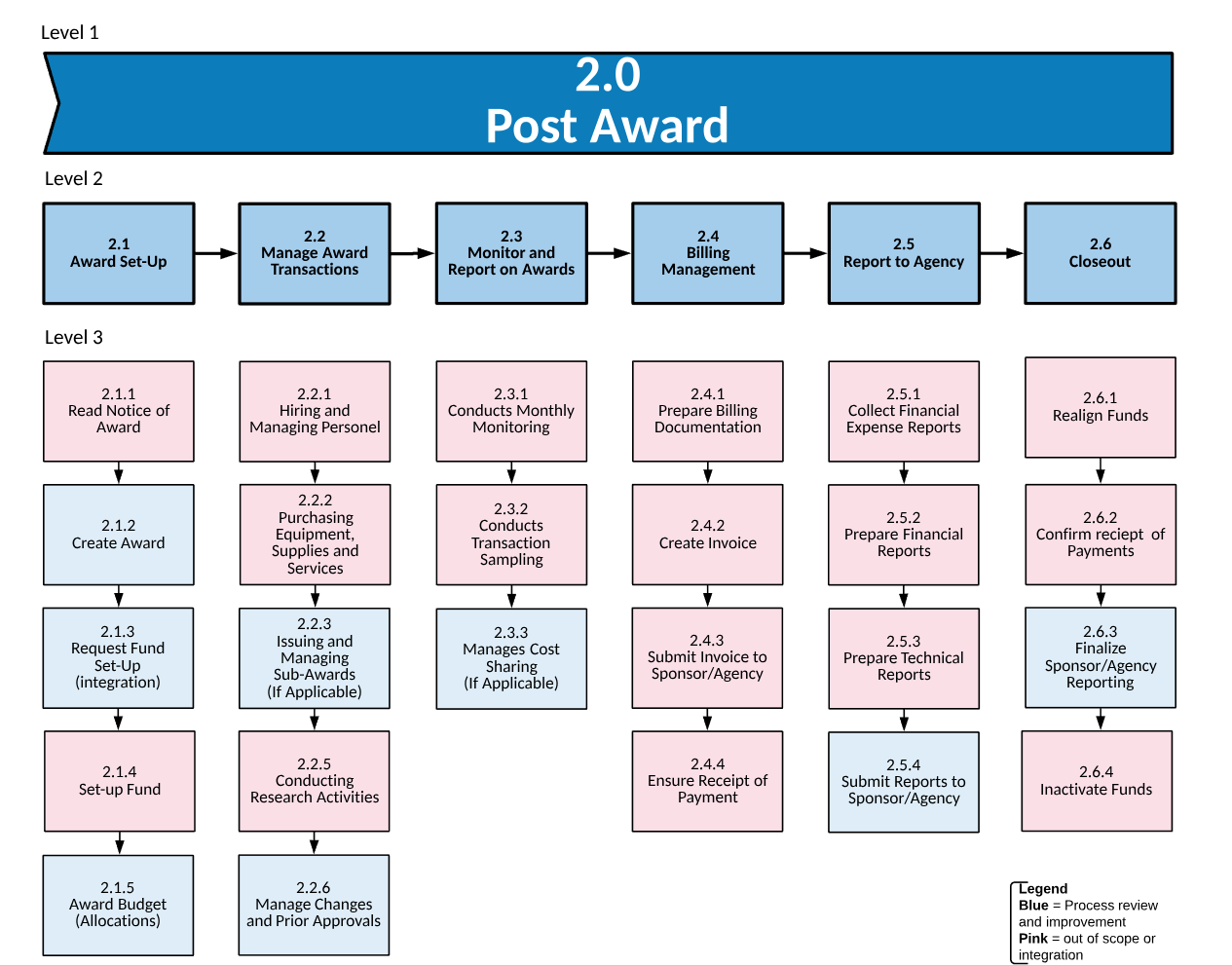 Return to Post Award Process Landscape
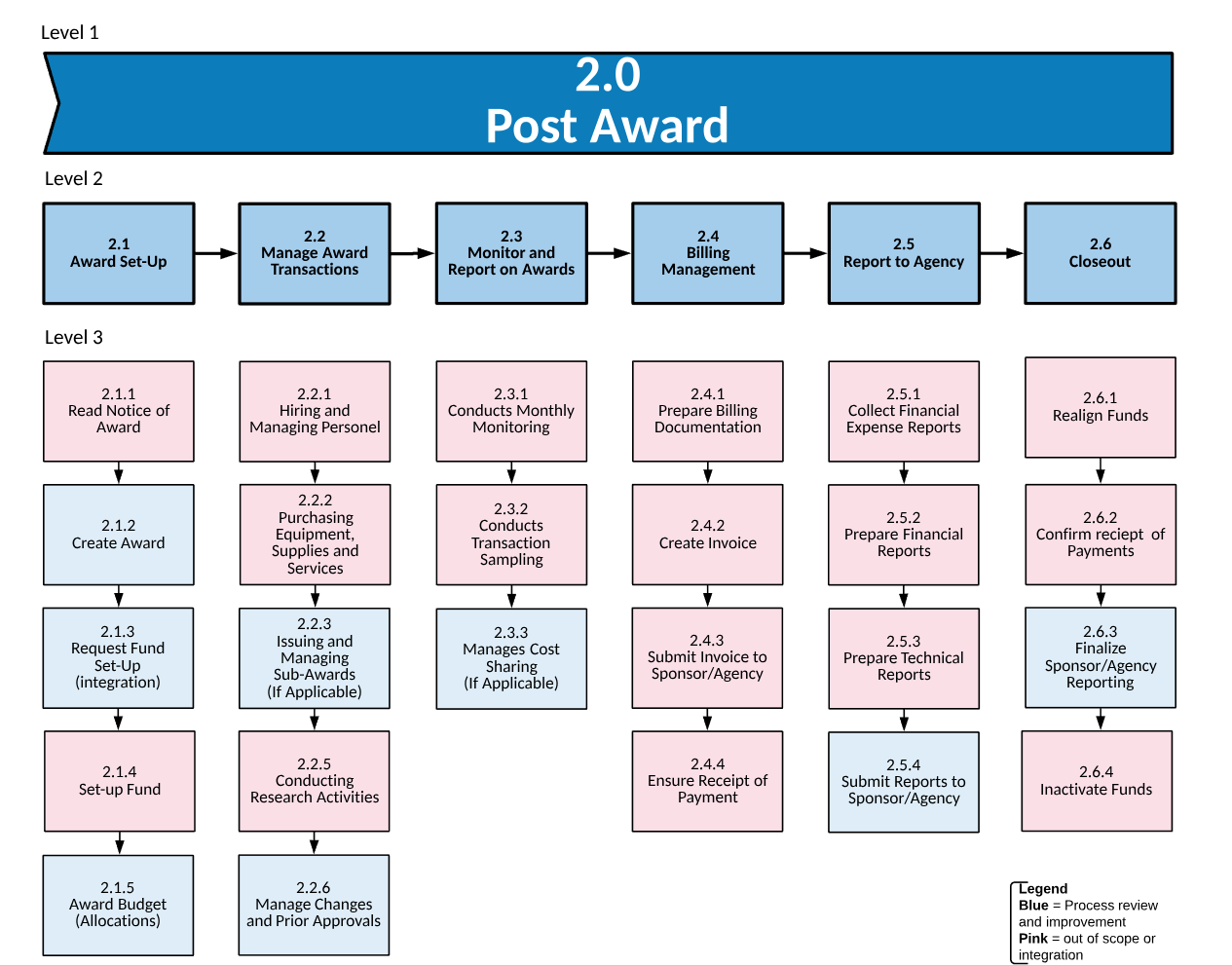 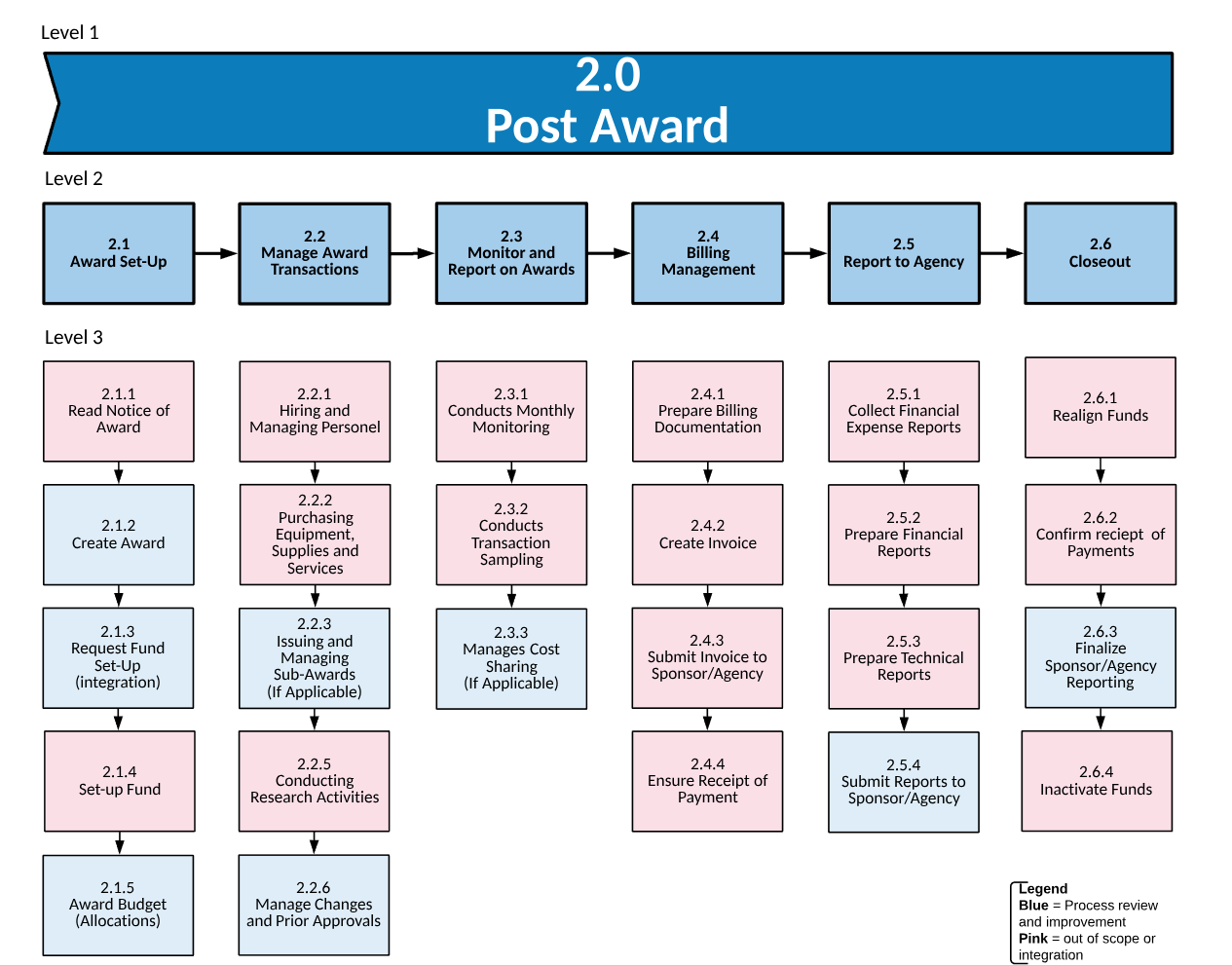 Return to Post Award Process Landscape
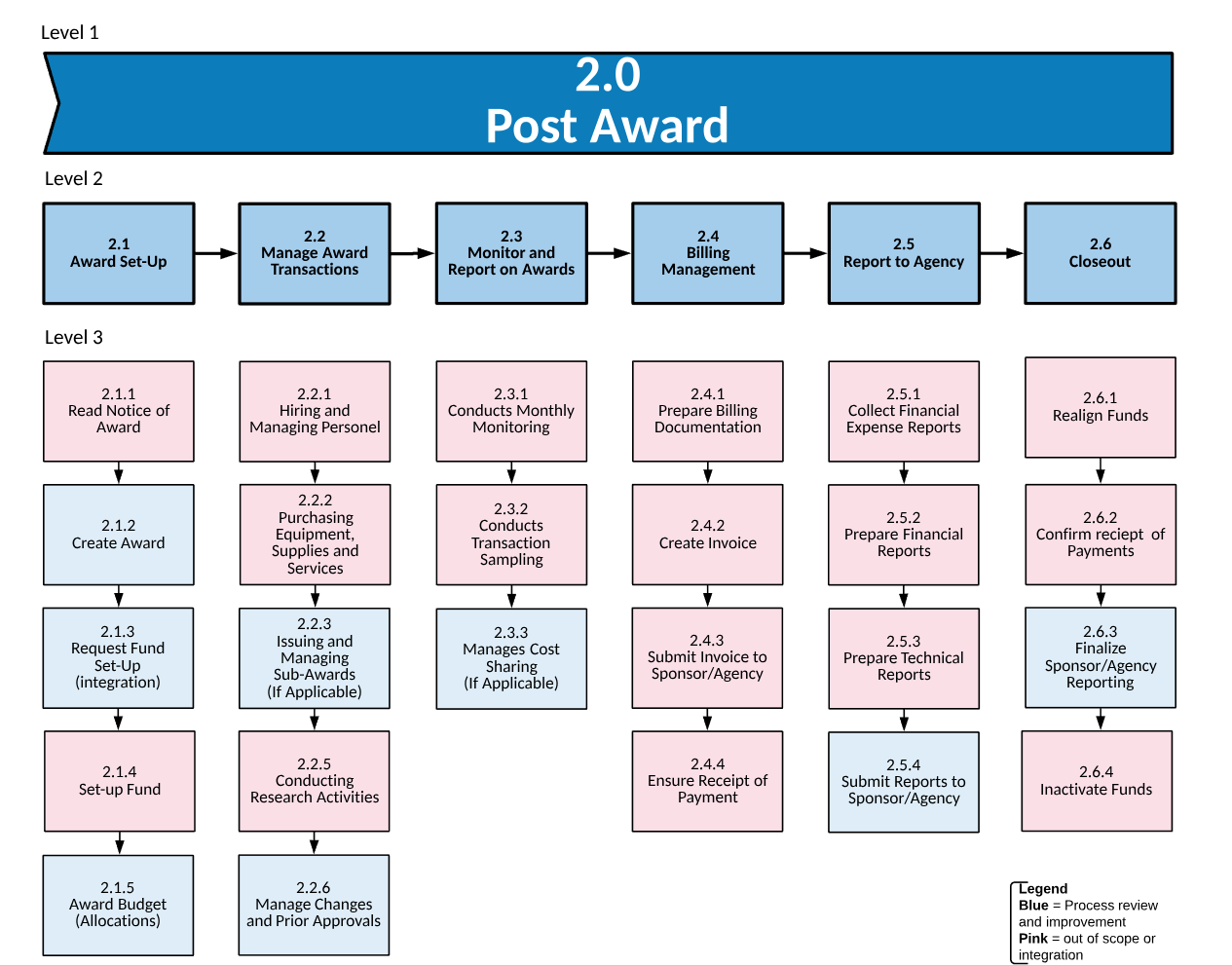 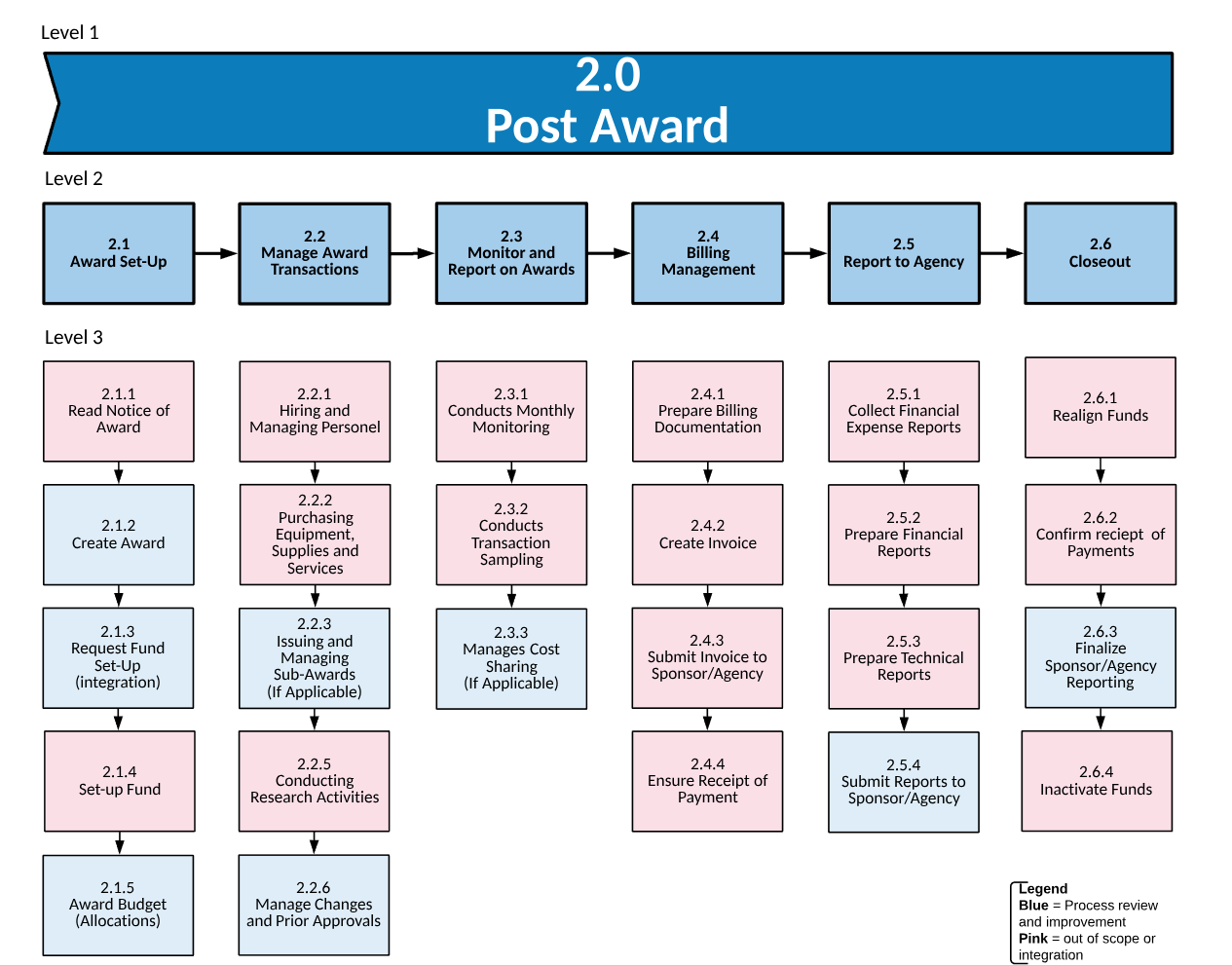 Return to Post Award Process Landscape
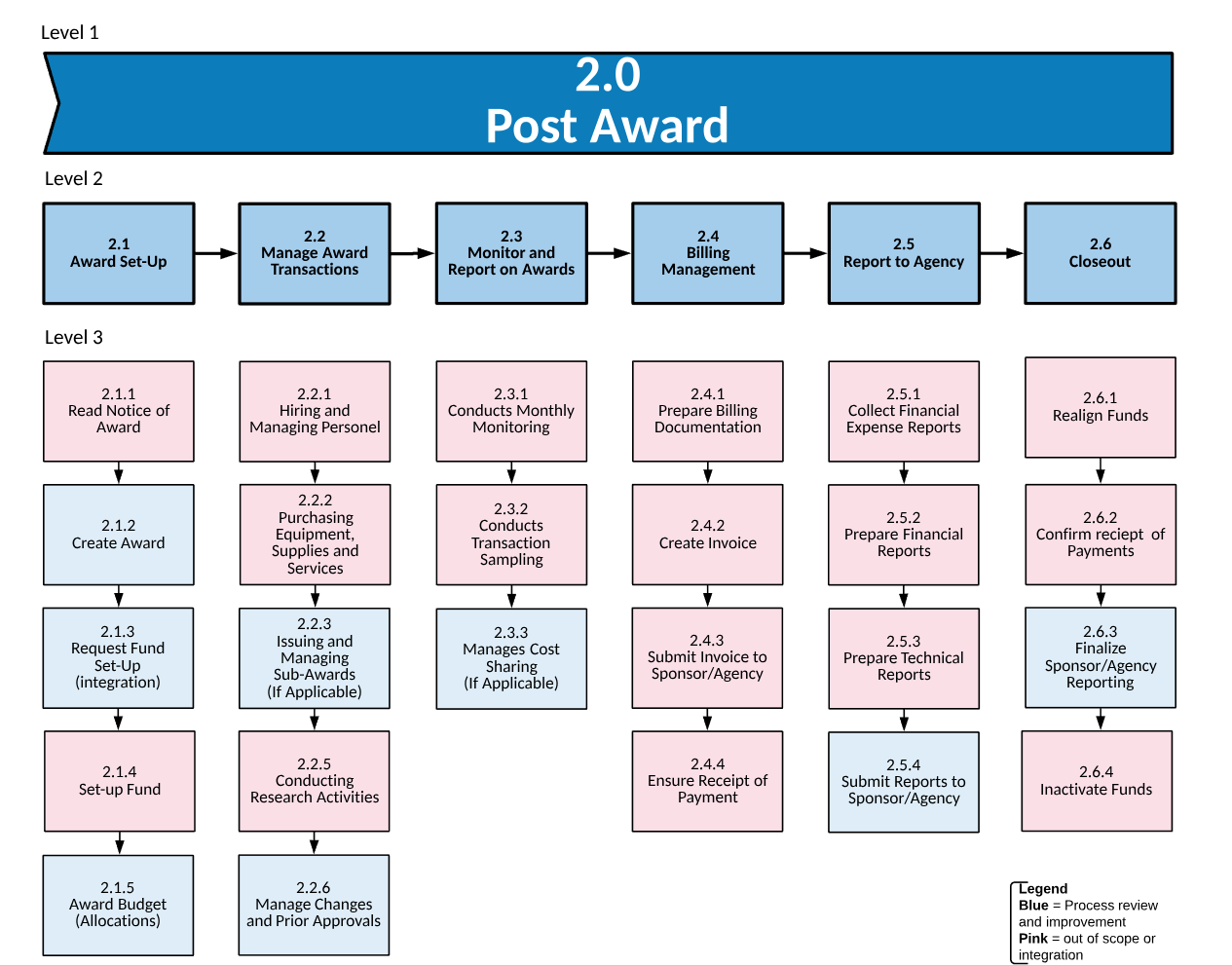 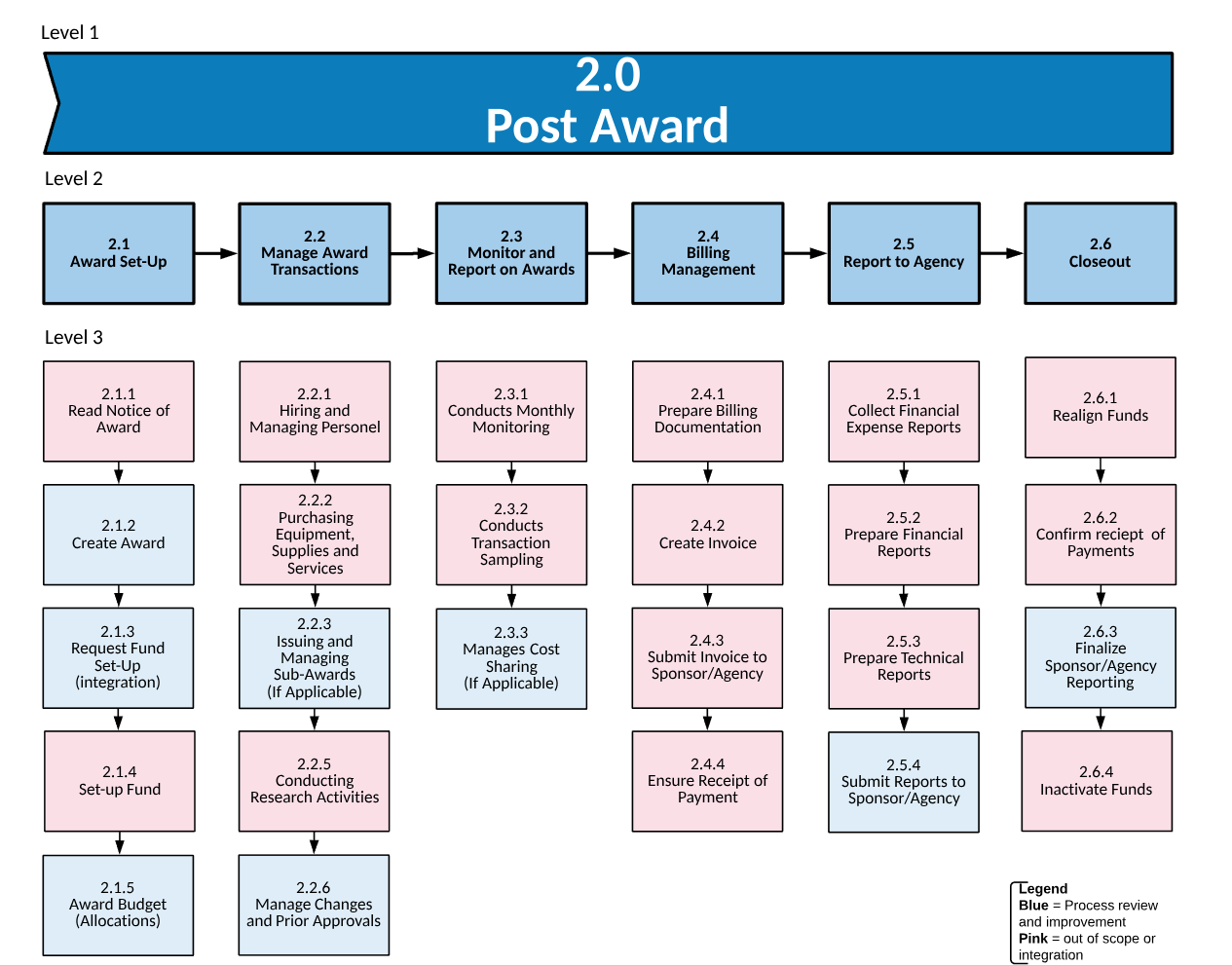 Return to Post Award Process Landscape